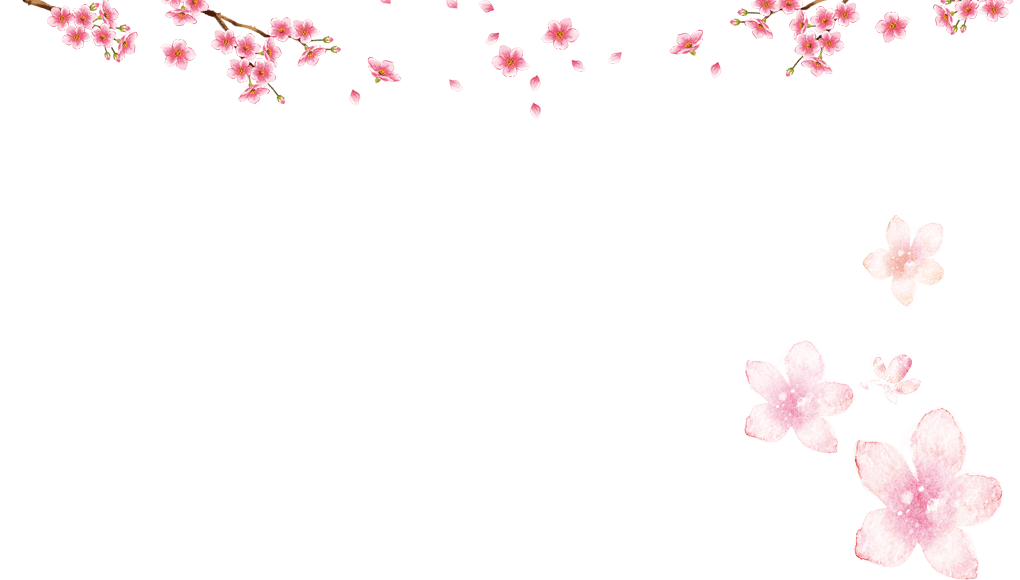 ÔN TẬP TIẾNG VIỆT
(SGK trang 109, 110, 111)
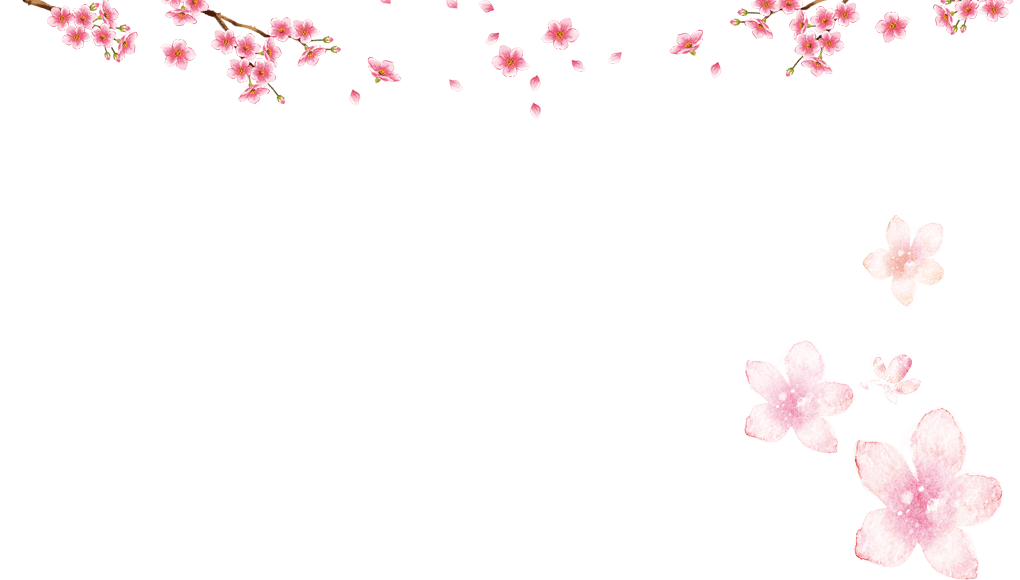 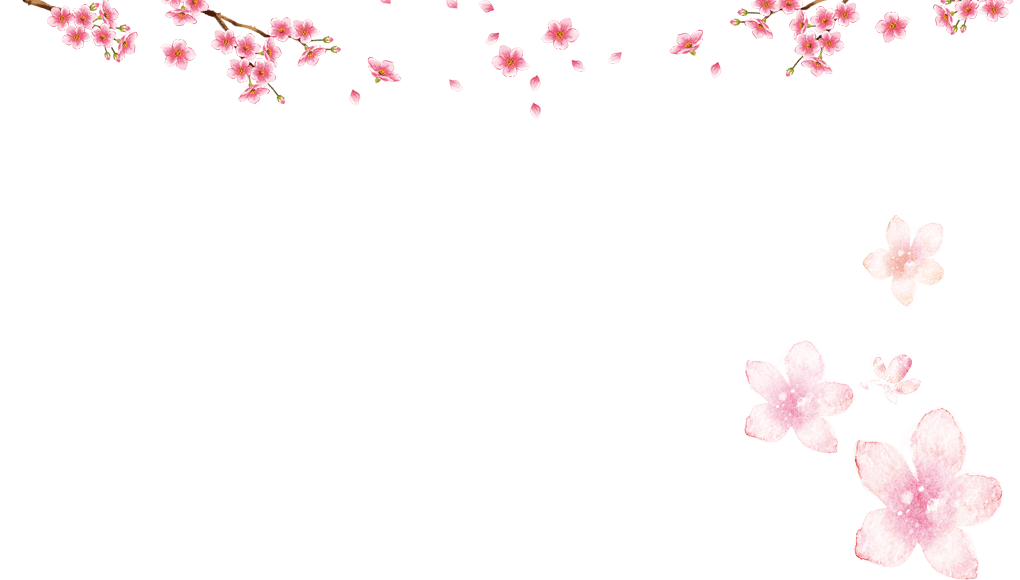 I. Khởi ngữ và các thành phần biệt lập
II. Liên kết câu và liên kết đoạn văn.
III. Nghĩa tường minh và hàm ý
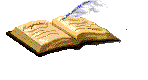 I. Khởi ngữ và các thành phần biệt lập.
- Khởi ngữ: là thành phần câu đứng trước chủ ngữ để nêu lên đề tài được nói đến trong câu, thường đứng sau quan hệ từ: với, đối với, còn, về...
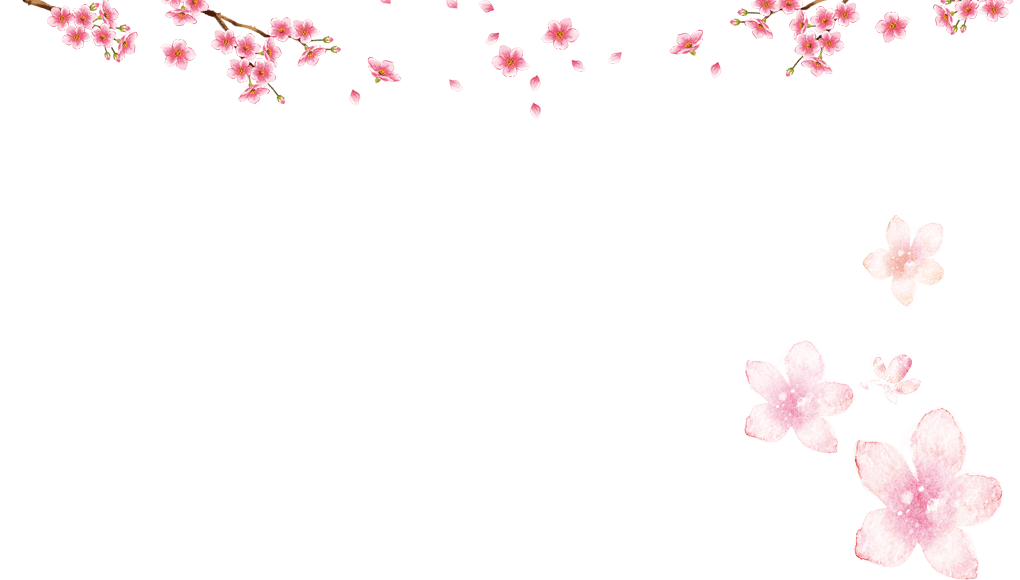 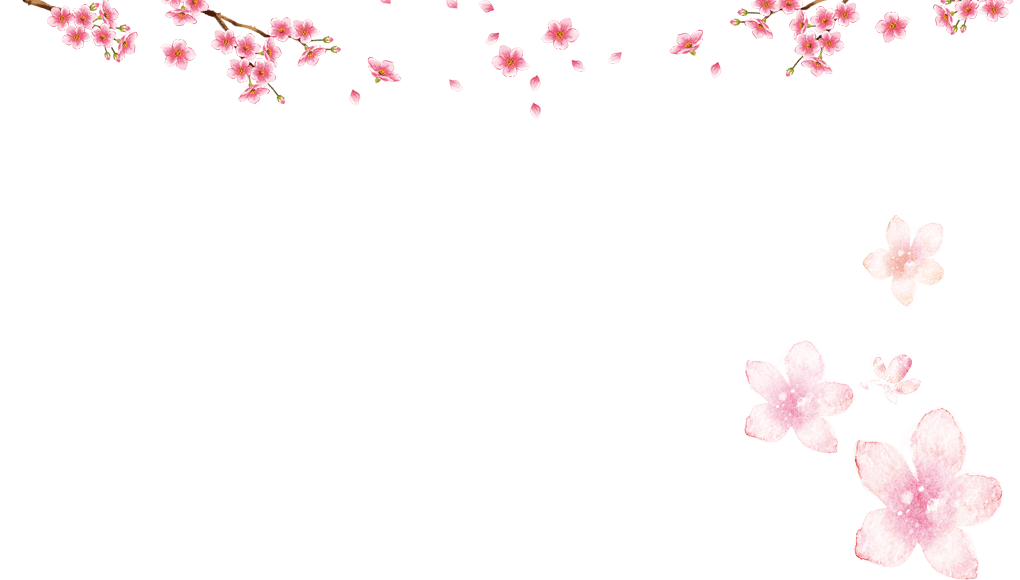 Ví dụ: Còn anh, anh // không ghìm nổi xúc động.
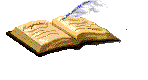 - Thành phần biệt lập: 
là những bộ phận không tham gia vào việc diễn đạt nghĩa sự việc của câu.
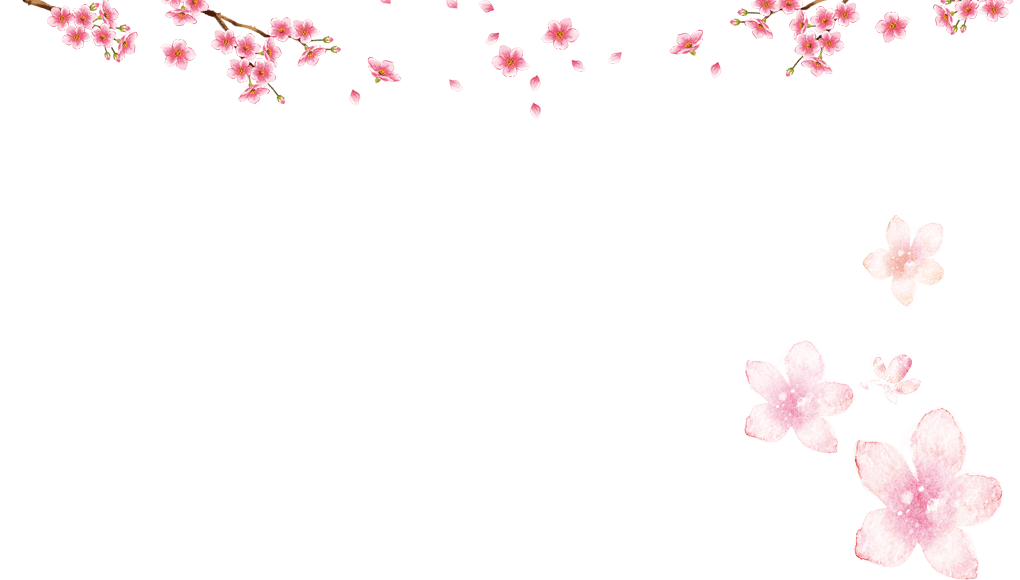 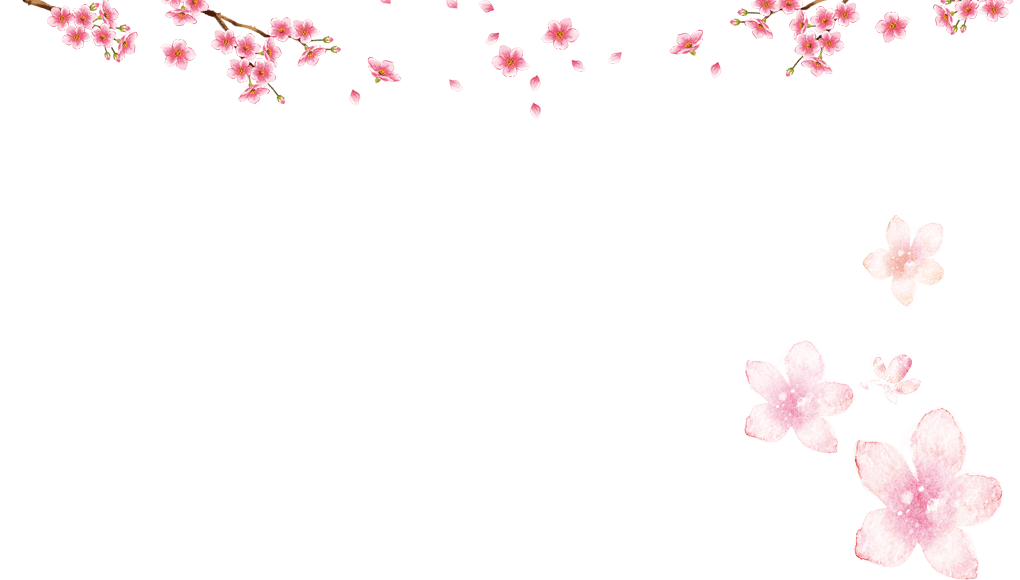 Ví dụ:		Sương chùng chình qua ngõ
			Hình như thu đã về.
- Các thành phần biệt lập thường gặp: Thành phần tình thái, thành phần phụ chú, thành phần gọi – đáp, thành phần cảm thán.
Bài tập 1. Hãy cho biết mỗi từ ngữ in đậm trong các đoạn trích sau đây là thành phần gì của câu. Ghi kết quả phân tích vào bảng thống kê (theo mẫu trang 109).
a) Xây cái lăng ấy cả làng phục dịch, cả làng gánh gạch, đập gạch, làm phu hồ cho nó.
b) Tim tôi cũng đập không rõ. Dường như vật duy nhất vẫn bình tĩnh, phớt lờ mọi biến động chung là chiếc kim đồng hồ.
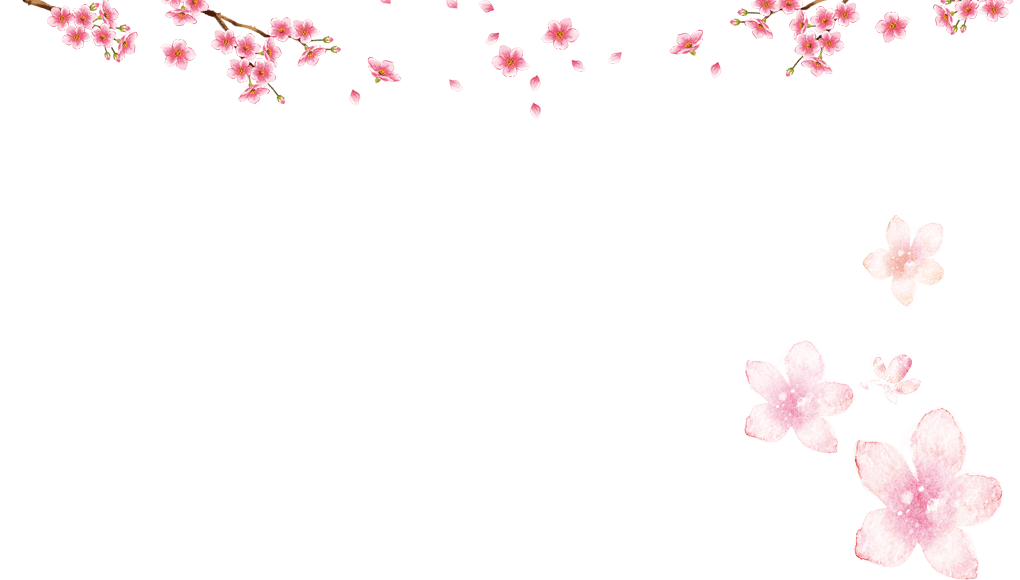 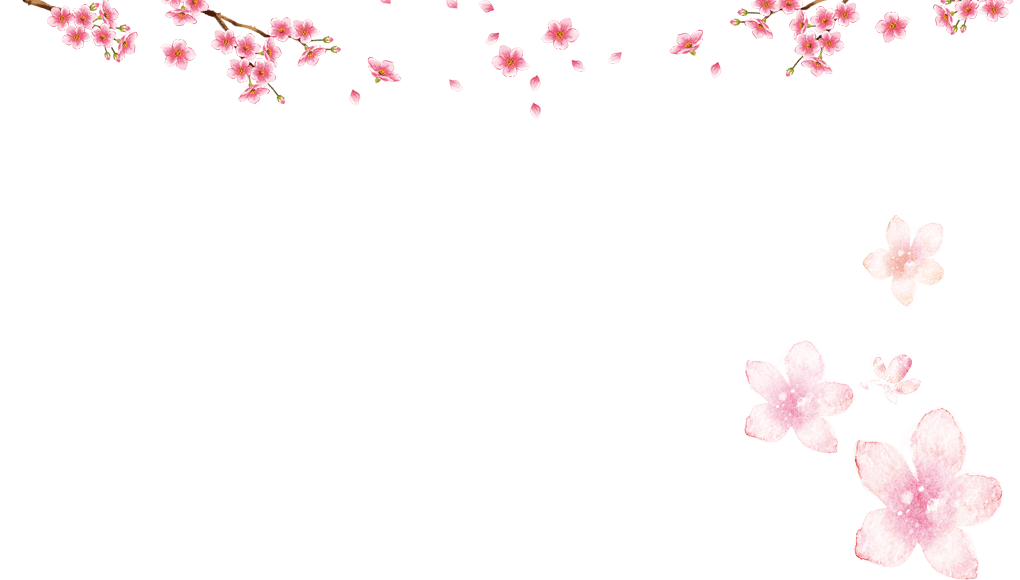 c) Đến lượt cô gái từ biệt. Cô chìa tay ra cho anh nắm, cẩn trọng, rõ ràng, như người ta cho nhau cái gì chứ không phải là cái bắt tay. Cô nhìn thẳng vào mắt anh – những người con gái sắp xa ta, biết không bao giờ gặp ta nữa, hay nhìn ta như vậy.
d) – Thưa ông, chúng cháu ở trên Gia Lâm lên đấy ạ. Đi bốn năm hôm mới lên đến đây, vất vả quá!
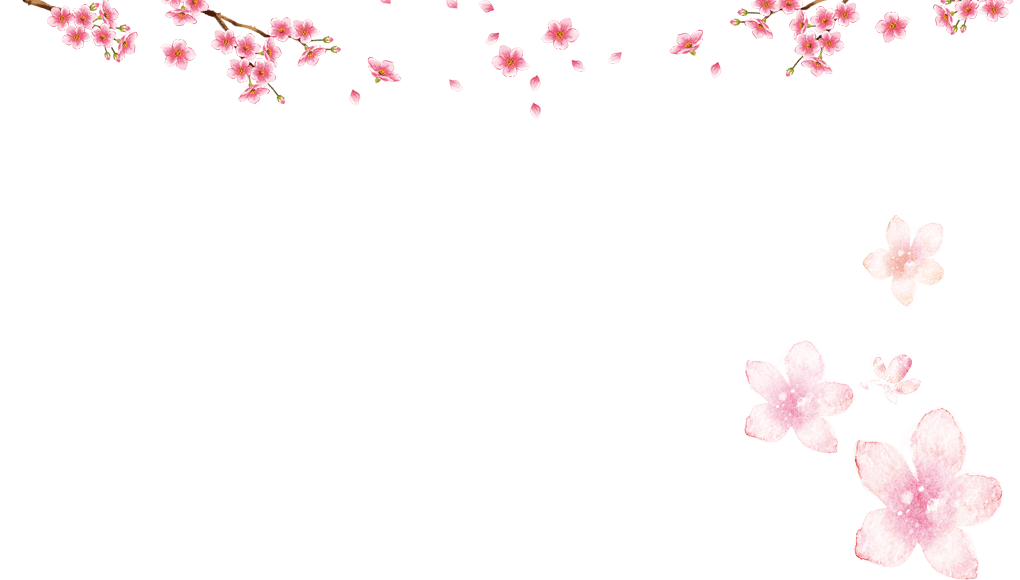 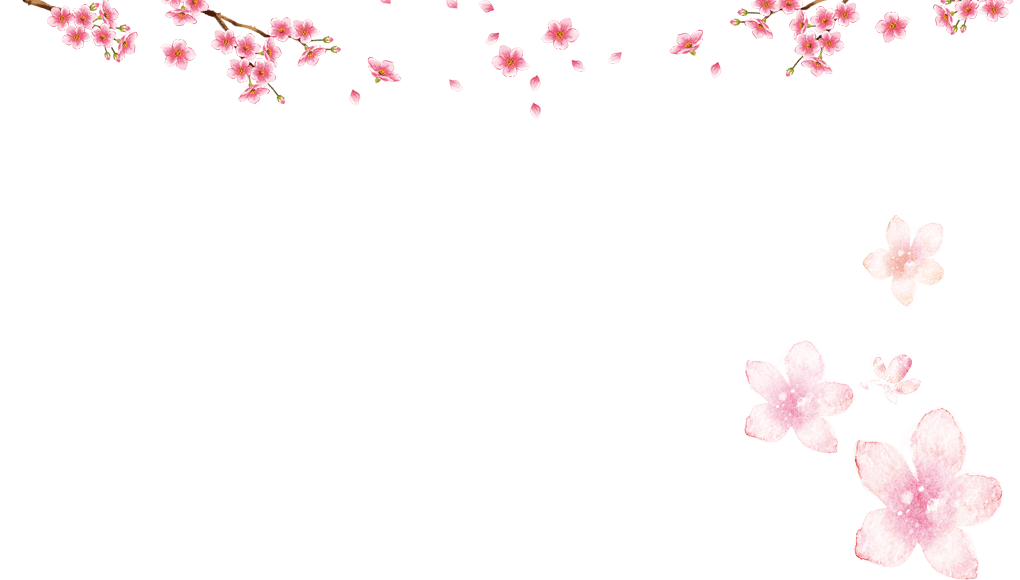 a) Xây cái lăng ấy cả làng phục dịch, cả làng gánh gạch, đập gạch, làm phu hồ cho nó.
Khởi ngữ.
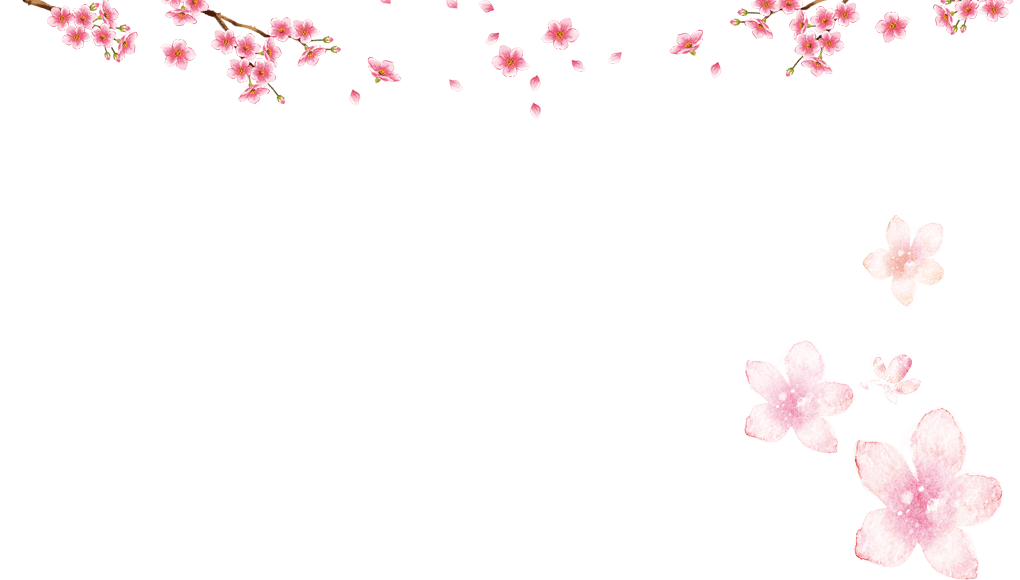 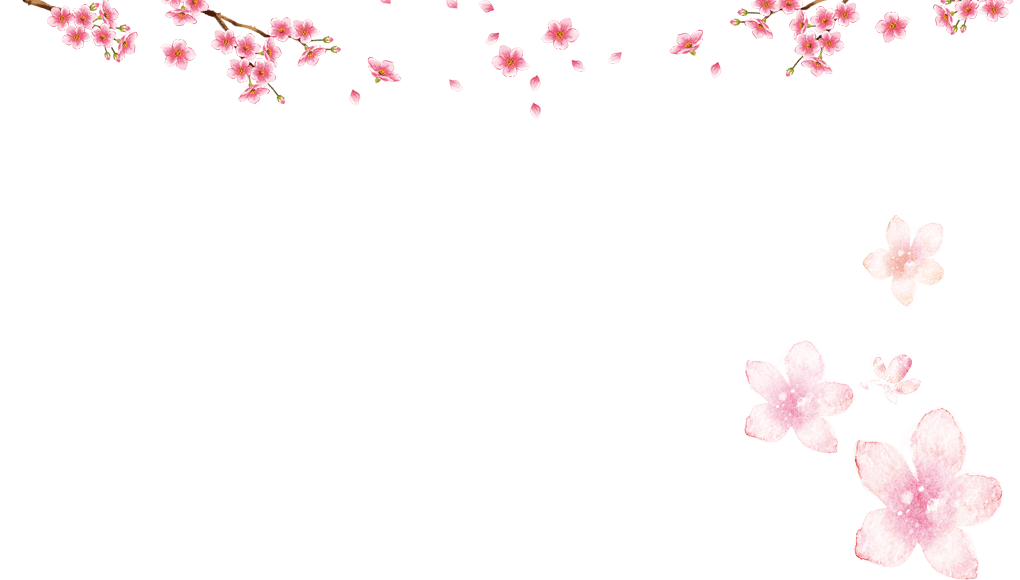 b) Tim tôi cũng đập không rõ. Dường như vật duy nhất vẫn bình tĩnh, phớt lờ mọi biến động chung là chiếc kim đồng hồ.
Thành phần tình thái
______
T.phần gọi đáp
d) – Thưa ông, chúng cháu ở trên Gia Lâm lên đấy ạ. Đi bốn năm hôm mới lên đến đây, vất vả quá!
_______
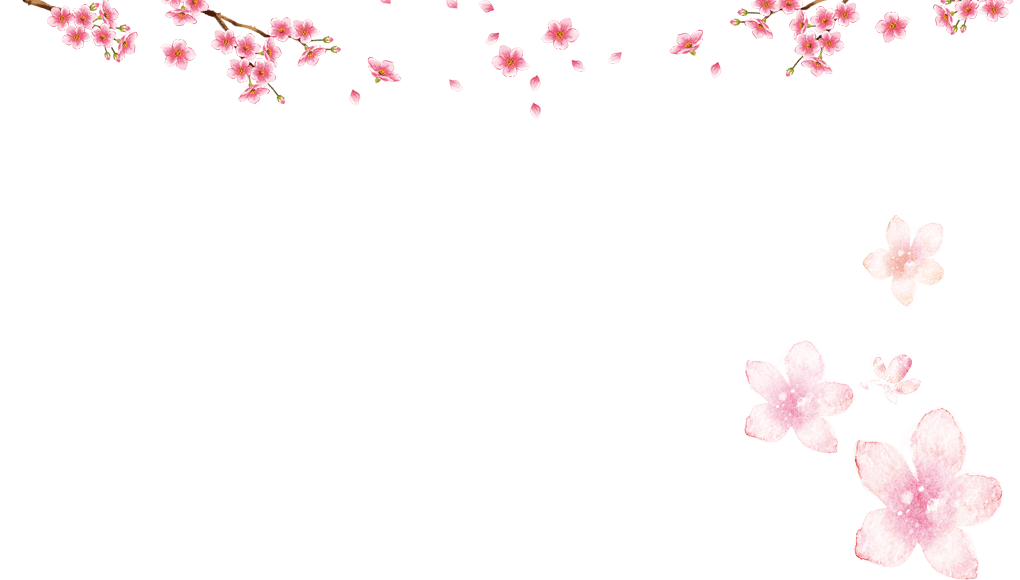 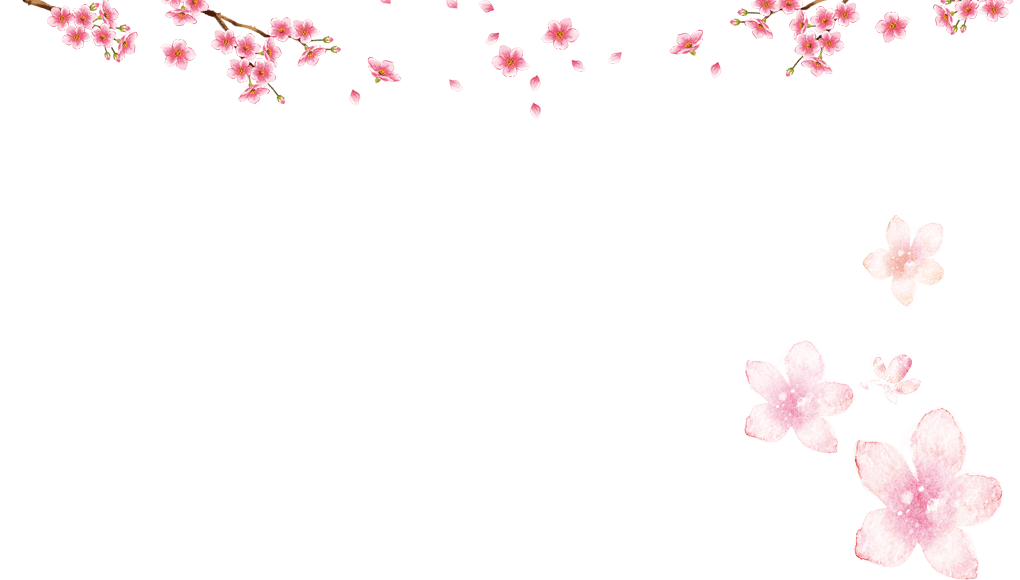 T.phần cảm thán
c) Đến lượt cô gái từ biệt. Cô chìa tay ra cho anh nắm, cẩn trọng, rõ ràng, như người ta cho nhau cái gì chứ không phải là cái bắt tay. Cô nhìn thẳng vào mắt anh – những người con gái sắp xa ta, biết không bao giờ gặp ta nữa, hay nhìn ta như vậy.
T.phần 
phụ chú
Bài tập 2, trang 110: Thực hiện ở nhà
	Viết đoạn văn ngắn giới thiệu truyện ngắn “Chiếc lược ngà” của Nguyễn Quang Sáng, trong đó có ít nhất một câu chứa khởi ngữ, một câu chứa thành phần tình thái.
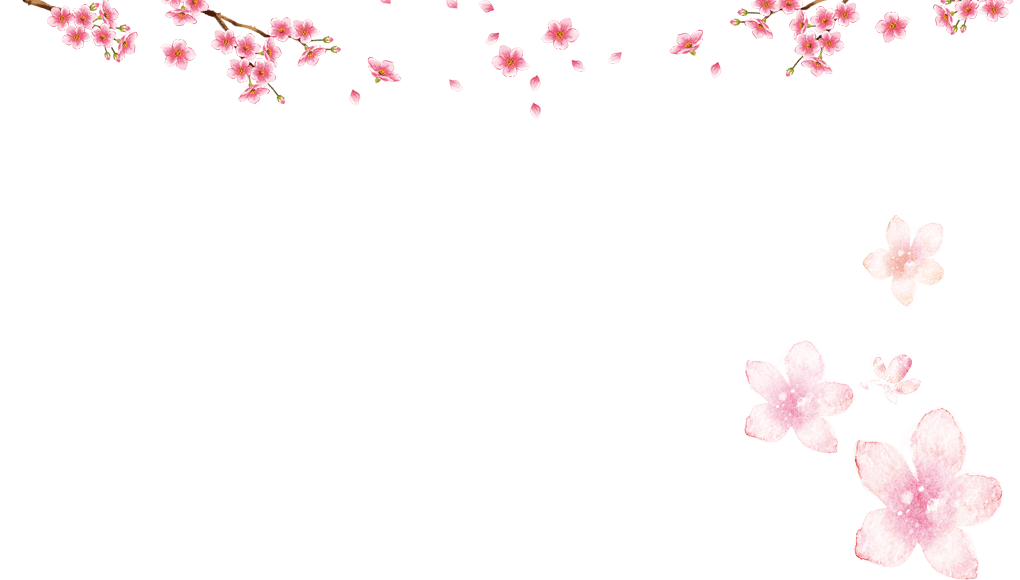 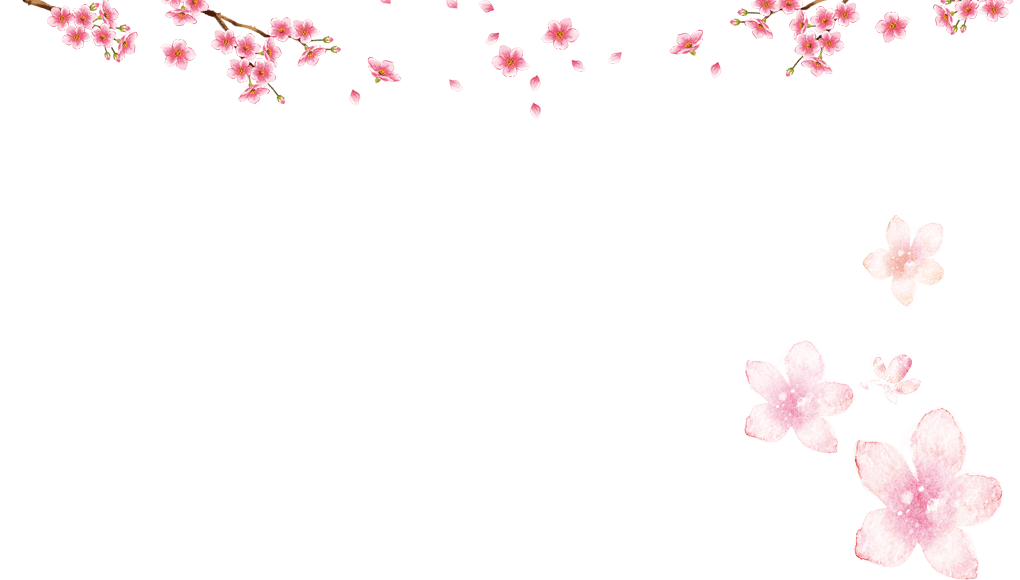 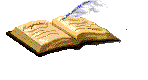 2. Liên kết câu và liên kết đoạn văn.
- Liên kết trong một văn bản là sự nối kết ý nghĩa giữa câu với câu, giữa đoạn văn với đoạn văn bằng các từ ngữ có tác dụng liên kết.
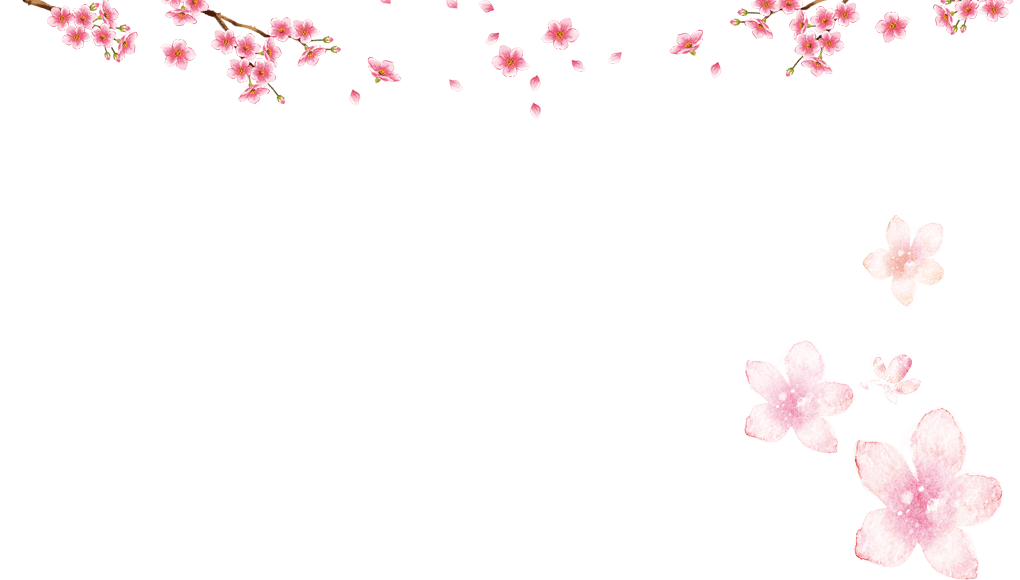 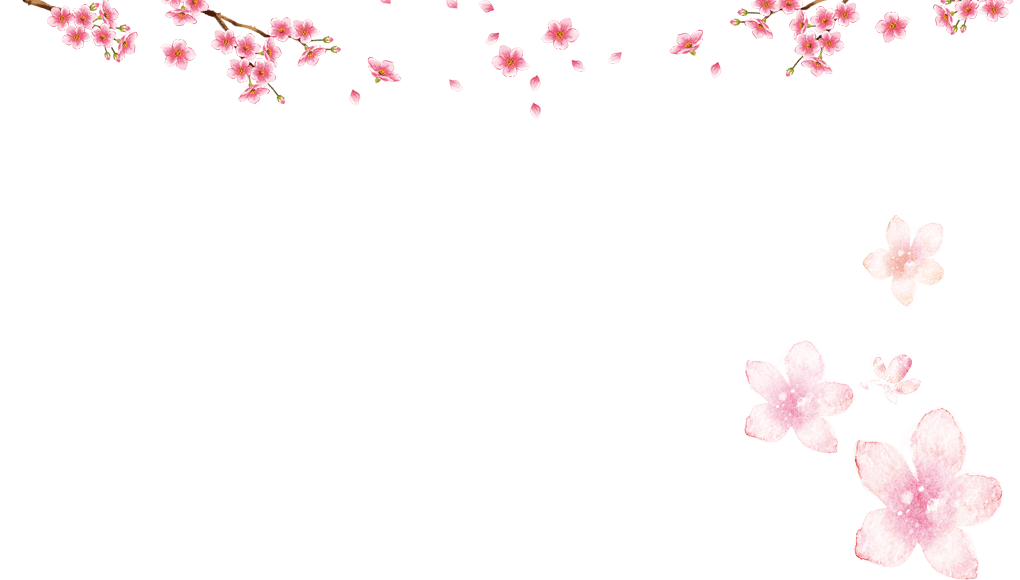 - Các câu trong một đoạn văn và các đoạn văn trong một văn bản phải luôn có sự liên kết chặt chẽ về nội dung và hình thức:
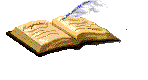 * Liên kết về nội dung:
+ Liên kết chủ đề: các câu phải phục vụ chủ đề chung của đoạn văn, các đoạn văn phải thể hiện được chủ đề chung của toàn văn bản.
+ Liên kết lô-gíc: các câu trong đoạn văn và các đoạn văn trong văn bản phải được sắp xếp theo một trình tự hợp lí.
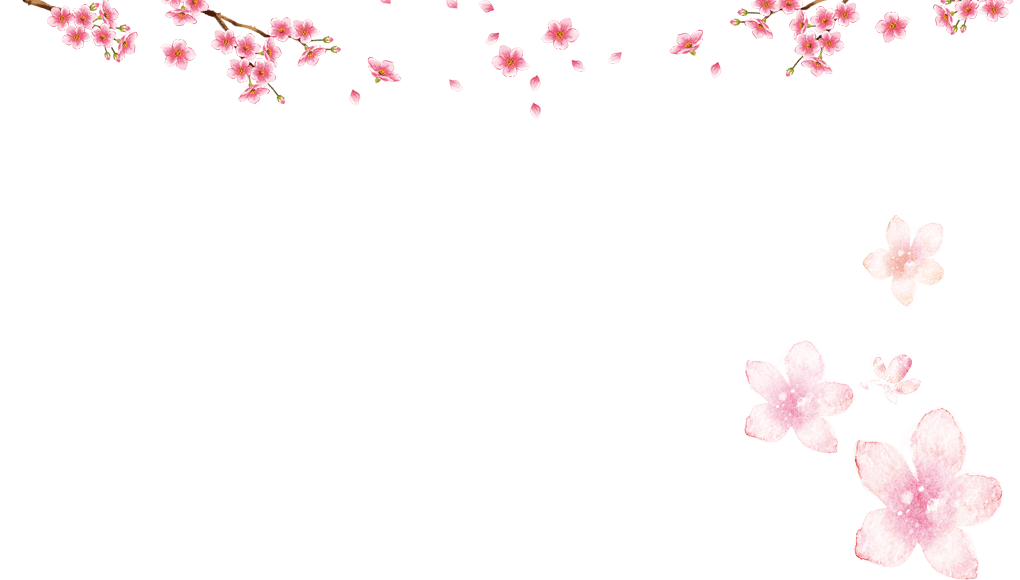 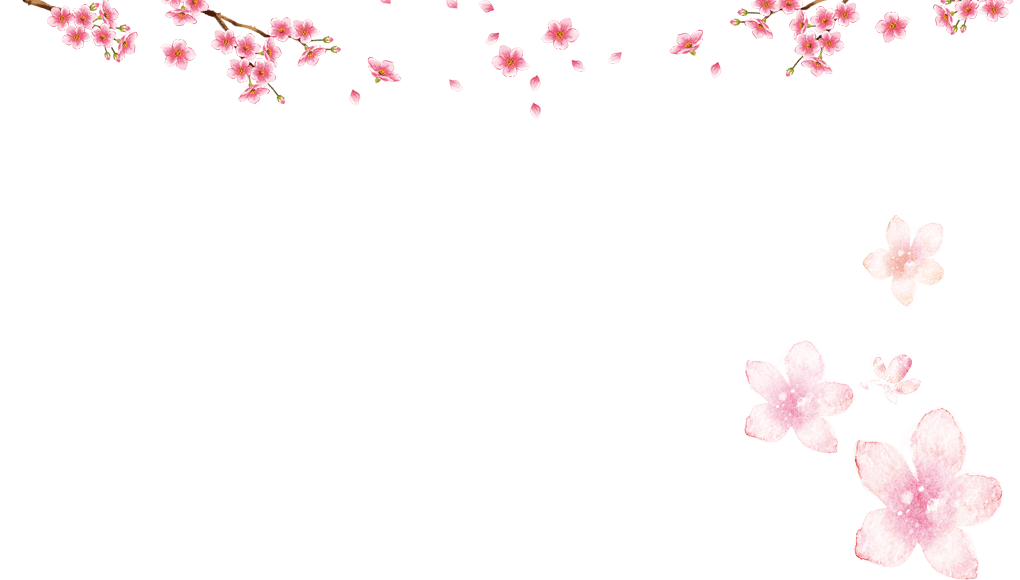 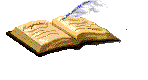 * Liên kết hình thức gồm các phép liên kết:
+ Phép lặp từ ngữ: sử dụng lặp đi lặp lại một (một số) từ ngữ nào đó ở các câu khác nhau để tạo sự liên kết.
+ Phép đồng nghĩa, trái nghĩa và liên tưởng: sử dụng các từ ngữ đồng nghĩa, trái nghĩa hoặc cùng trường liên tưởng ở các câu khác nhau để tạo sự liên kết.
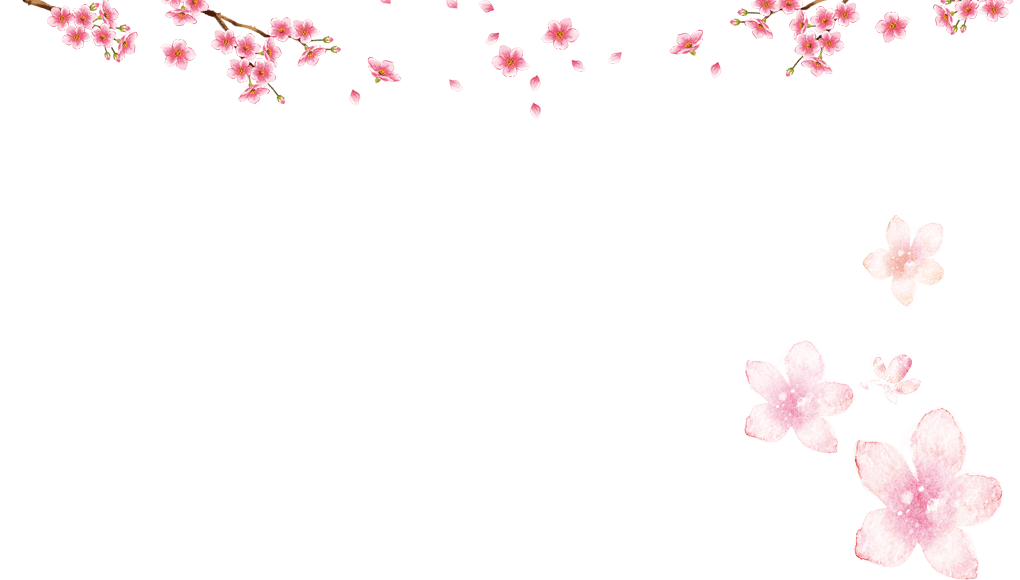 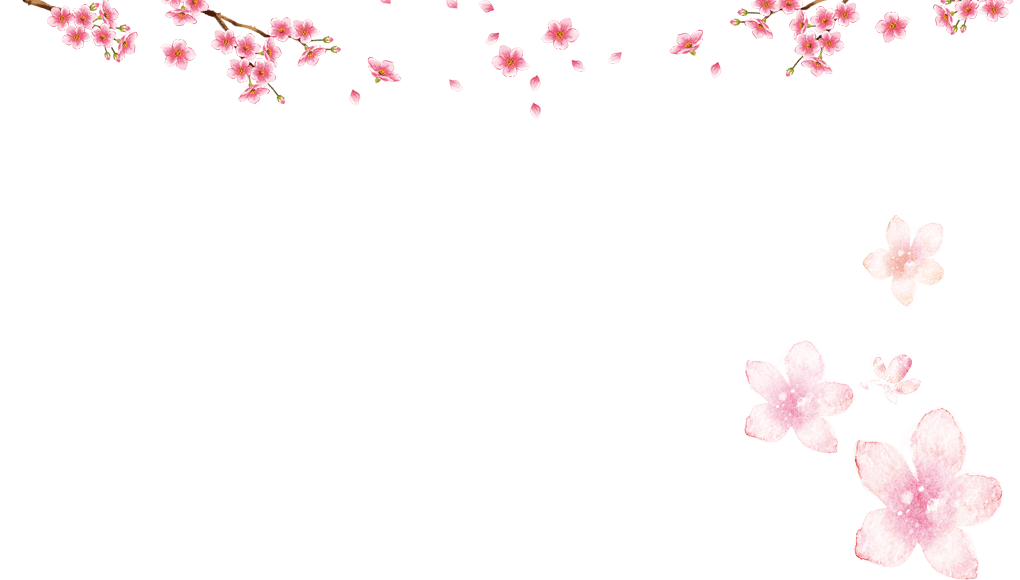 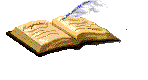 + Phép thế: sử dụng ở câu đứng sau 
các từ ngữ có tác dụng thay thế từ ngữ đã có ở câu đứng trước.
+ Phép nối: sử dụng ở câu đứng sau các từ ngữ biểu thị quan hệ với câu đứng trước.
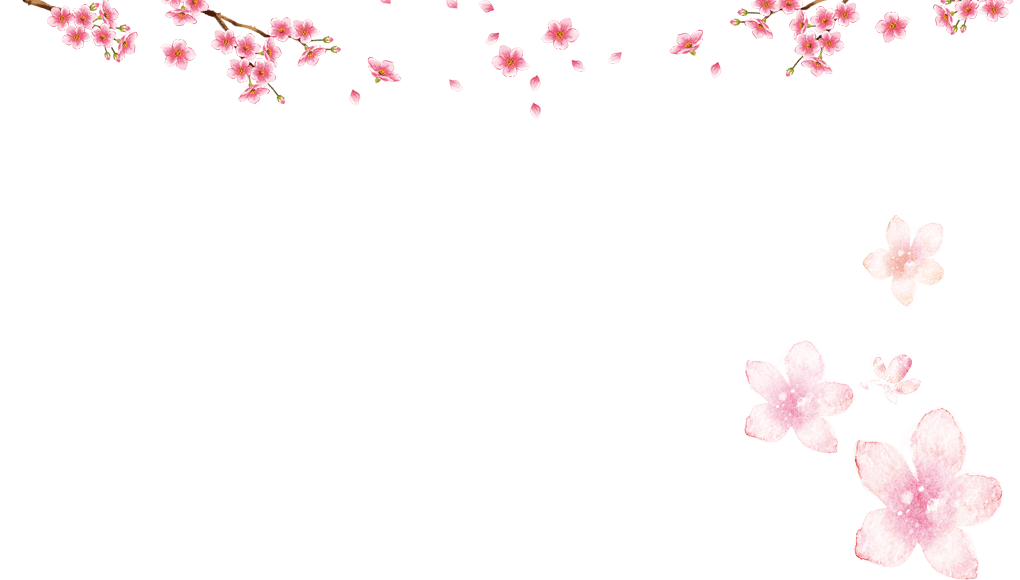 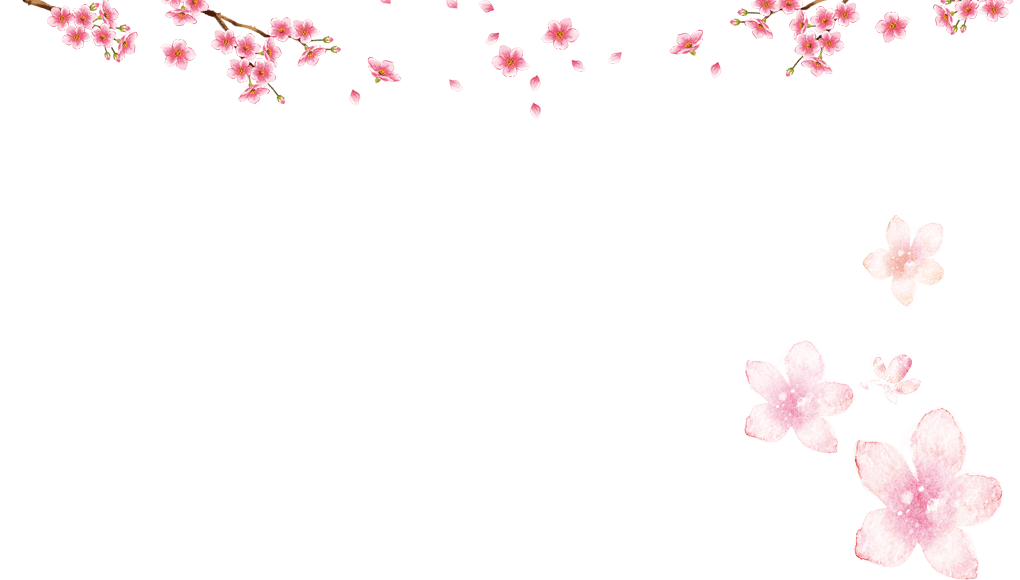 Bài tập 1 trang 110. Hãy cho biết mỗi từ ngữ in đậm trong các đoạn trích dưới đây thể hiện phép liên kết nào?
a) Ở rừng mùa này thường như thế. Mưa. Nhưng mưa đá. Lúc đầu tôi không biết. Nhưng rồi có tiếng lanh canh gõ trên nóc hang. Có cái gì vô cùng sắc xé không khí ra từng mảnh vụn. Gió. Và tôi thấy đau, ướt ở má.
_____
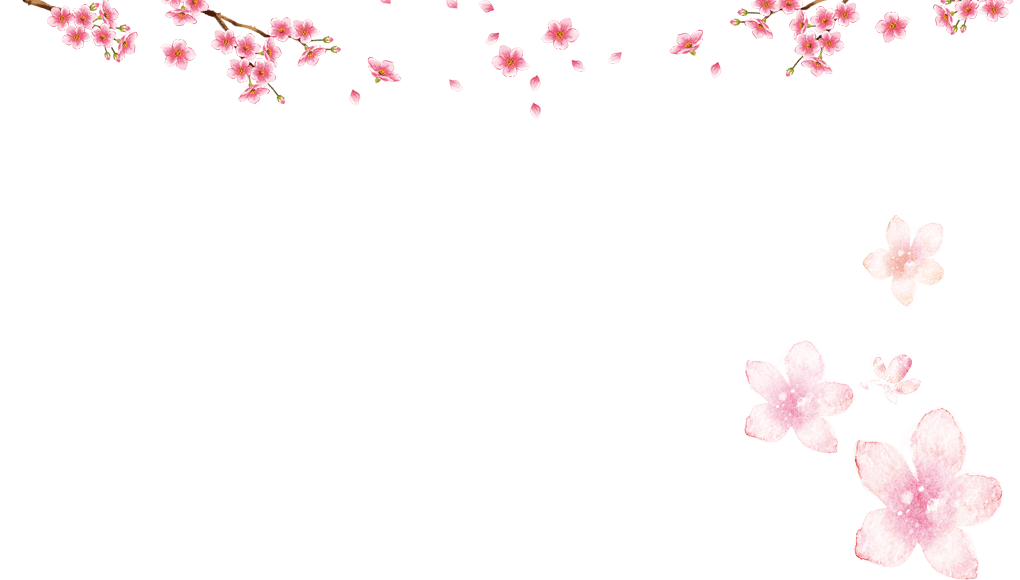 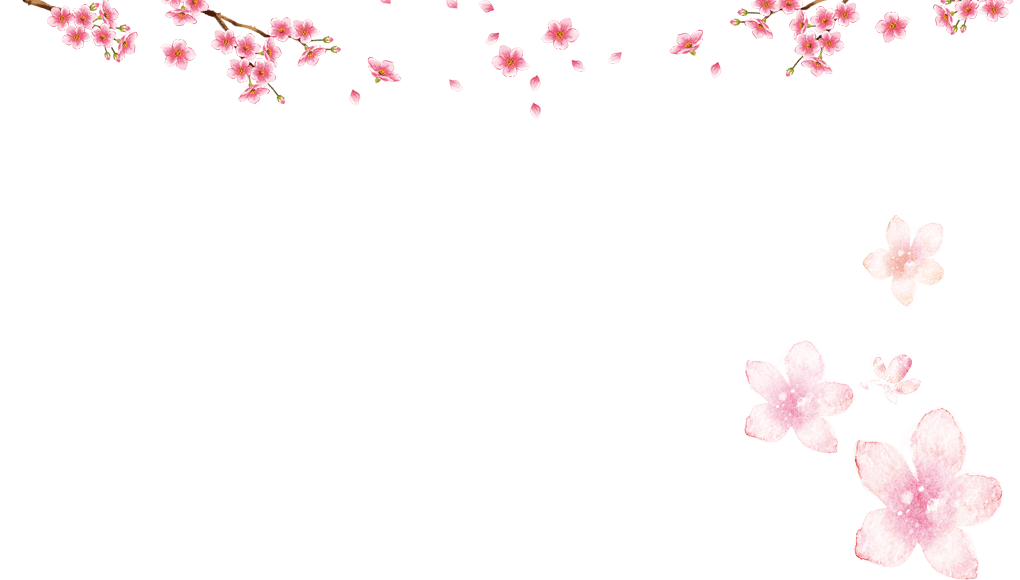 ________
Phép nối
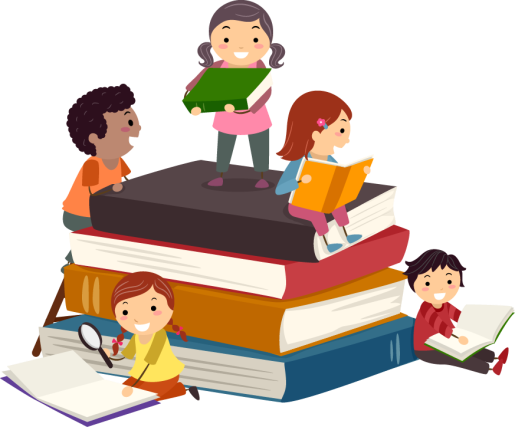 __
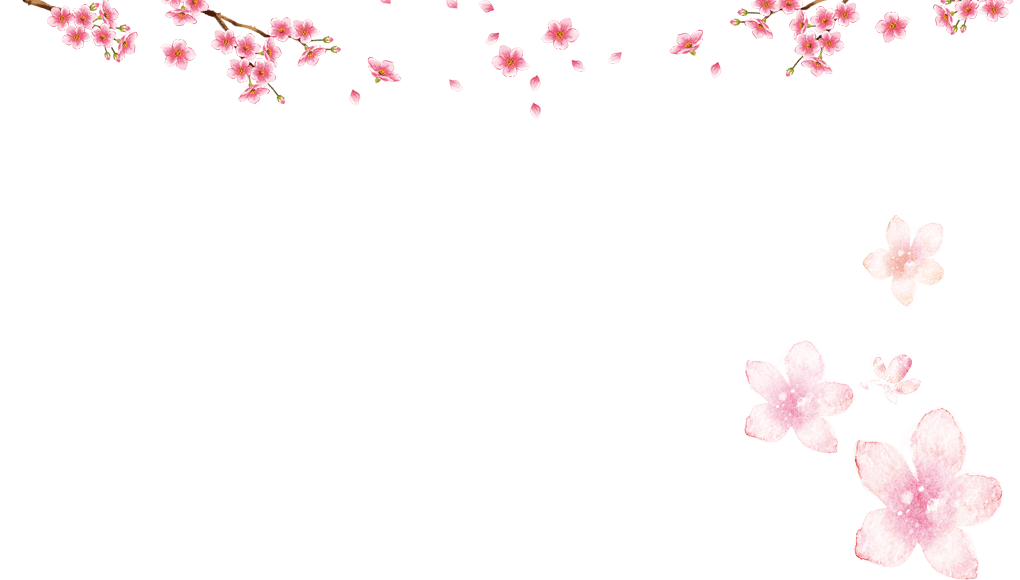 b) Từ phòng bên kia một cô bé rất xinh mặc chiếc áo may ô con trai và vẫn còn cầm thu thu một đoạn dây sau lưng chạy sang. Cô bé bên nhà hàng xóm đã quen dần với công việc này. Nó lễ phép hỏi Nhĩ: “Bác cần nằm xuống phải không ạ?”.
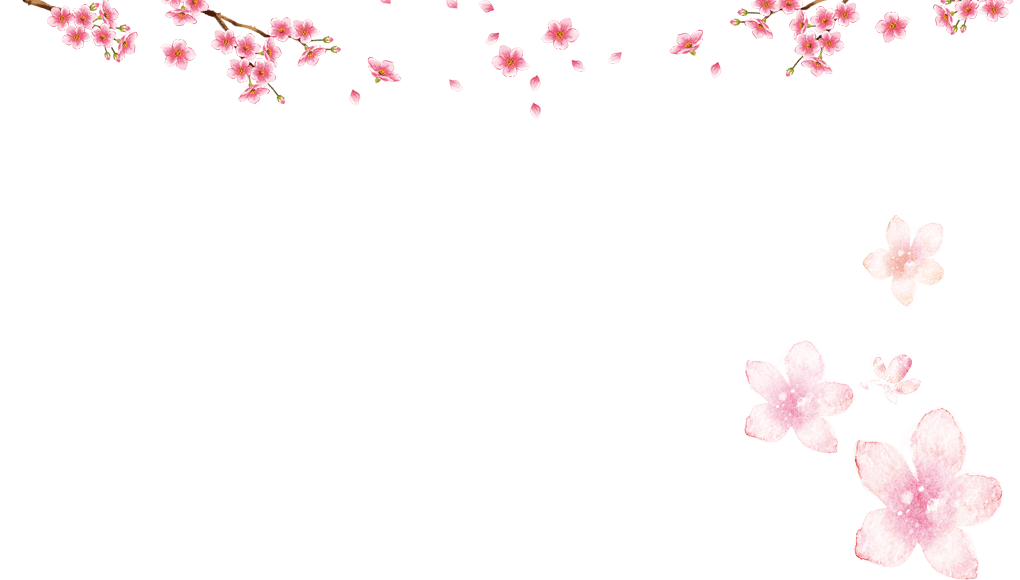 Phép lặp
____
Phép thế
__
c) Nhưng cái “com-pa” kia lấy làm bất bình lắm, tỏ vẻ khinh bỉ, cười kháy tôi như cười kháy một người Pháp không biết đến Nã Phá Luân, một người Mĩ không biết đến Hoa Thịnh Đốn vậy! Rồi nói:
– Quên à! Phải, bây giờ cao sang rồi thì để ý đâu đến bọn chúng tôi nữa!
Tôi hoảng hốt, đứng dậy nói:
– Đâu có phải thế! Tôi…
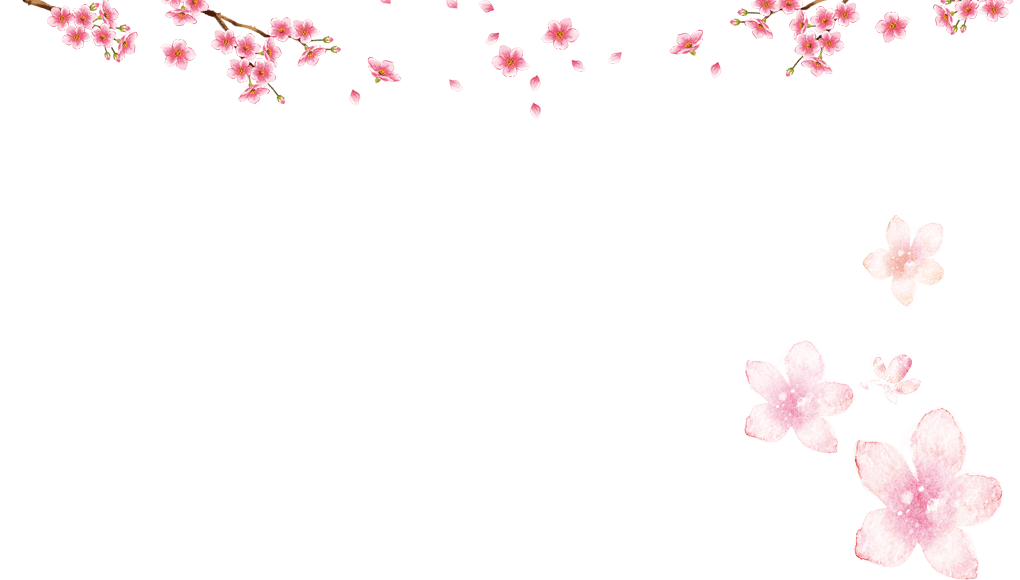 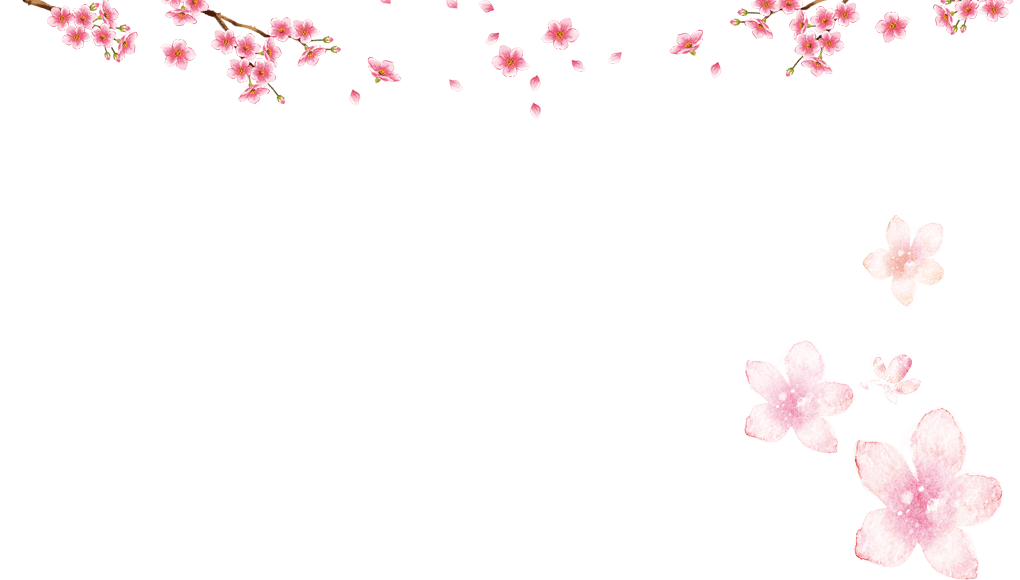 Phép thế
__
Bài tập 3, trang 111: Thực hiện ở nhà
   Nêu rõ sự liên kết về nội dung và hình thức giữa các câu trong đoạn văn của bài tập I.2, trang 110: Viết đoạn văn ngắn giới thiệu truyện ngắn “Chiếc lược ngà” của Nguyễn Quang Sáng, trong đó có ít nhất một câu chứa khởi ngữ, một câu chứa thành phần tình thái.
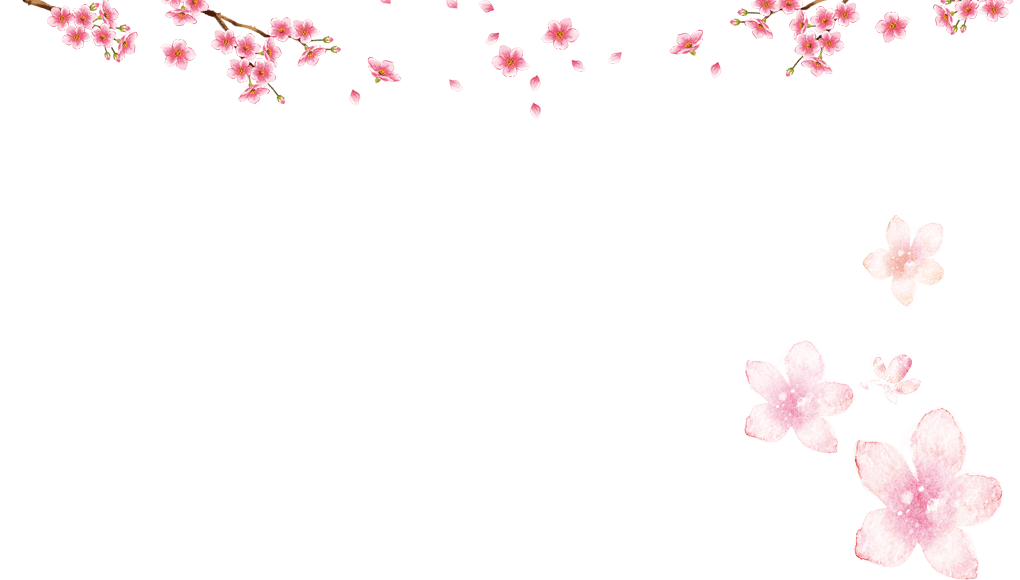 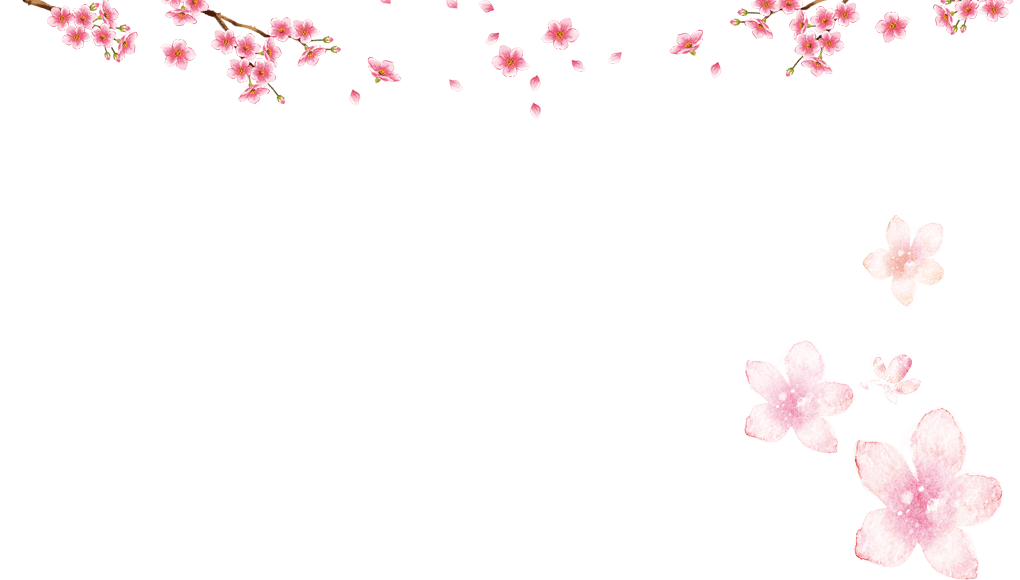 III. Nghĩa tường minh và hàm ý.
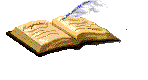 - Nghĩa tường minh là phần thông báo được diễn đạt trực tiếp bằng từ ngữ trong câu.
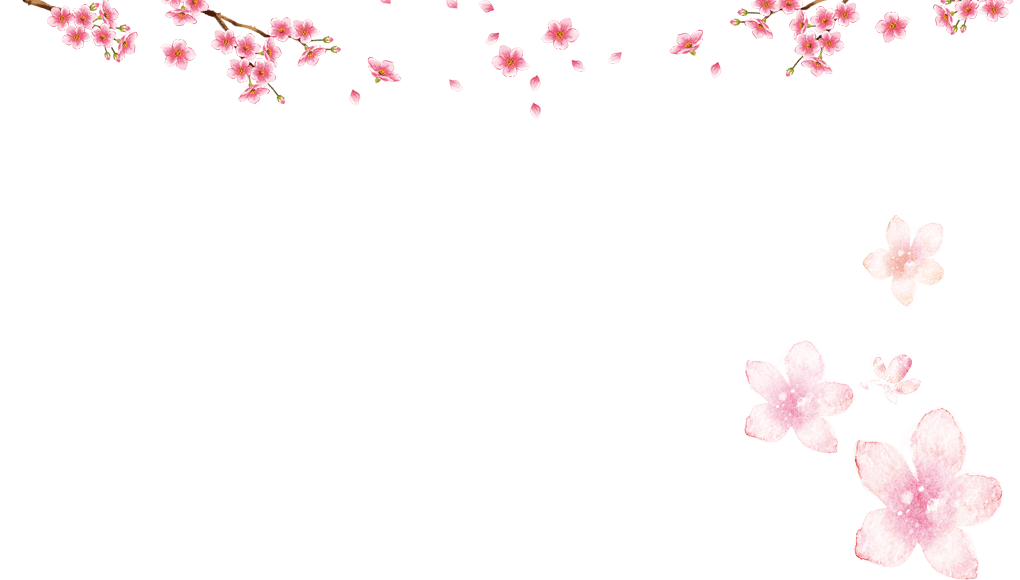 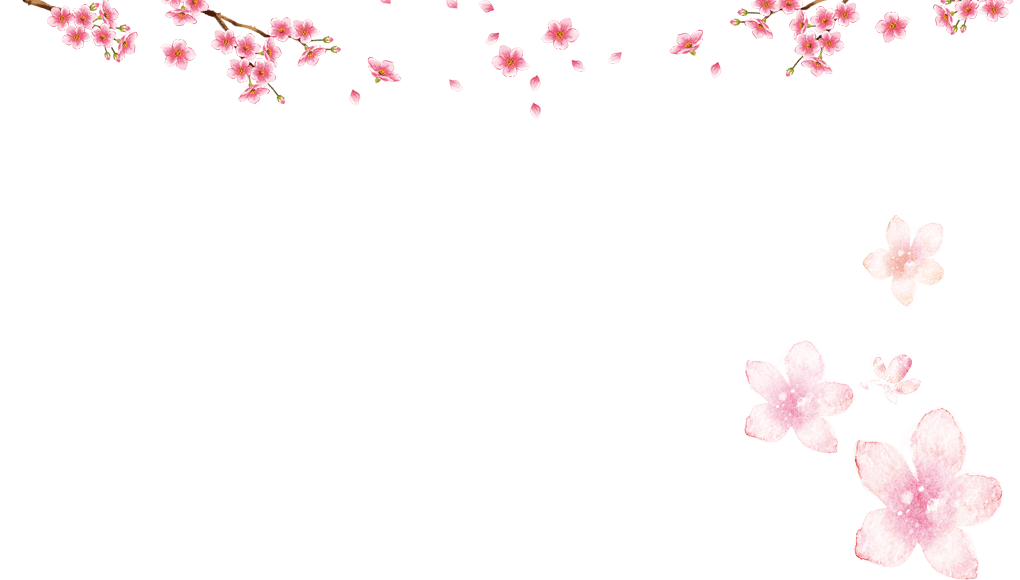 - Hàm ý là phần thông báo tuy không được diễn đạt trực tiếp bằng từ ngữ trong câu nhưng có thể suy ra từ những từ ngữ ấy.
- Điều kiện sử dụng hàm ý:
+ Người nói có hàm ý 
+ Người nghe có năng lực giải đoán hàm ý.
Bài tập 1 trang 111. Đọc truyện cười sau đây và cho biết người ăn mày muốn nói điều gì với người nhà giàu qua câu nói được in đậm ở cuối truyện:
 CHIẾM HẾT CHỖ
     Một người ăn mày hom hem, rách rưới, đến cửa nhà giàu xin ăn. Người nhà giàu không cho, lại còn mắng:
     – Bước ngay! Rõ trông như người ở dưới địa ngục mới lên ấy!
     Người ăn mày nghe nói, vội trả lời:
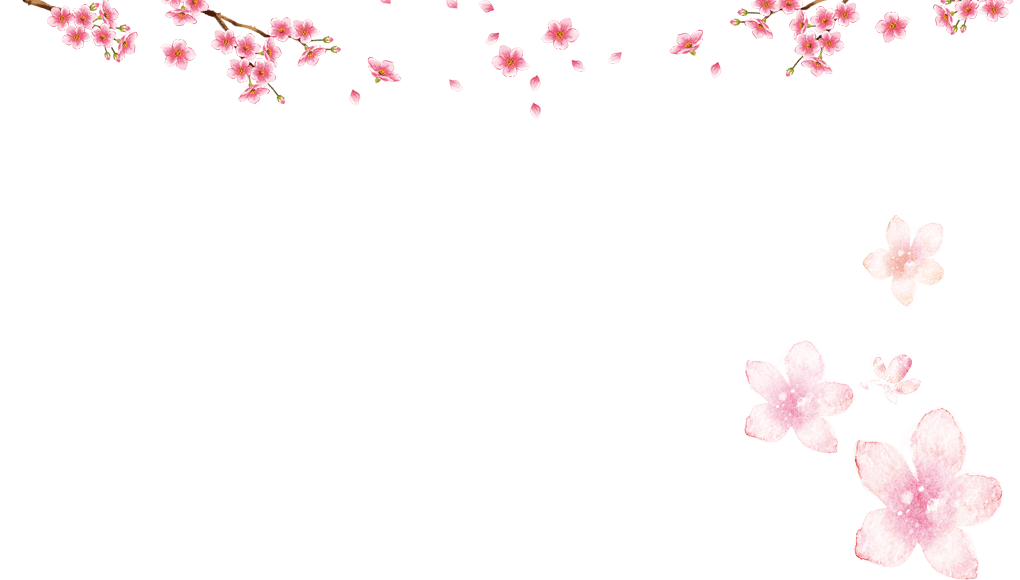 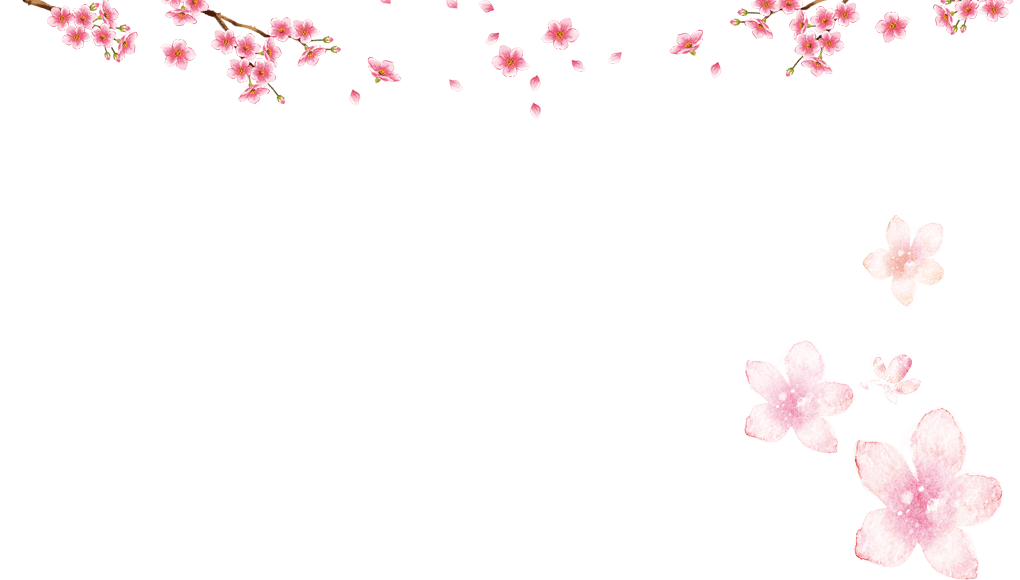 – Phải tôi ở dưới địa ngục mới lên đấy!
     Người nhà giàu nói:
     – Đã xuống địa ngục sao không ở hẳn dưới đấy, còn lên đây làm gì cho bẩn mắt?
    Người ăn mày đáp:
     – Thế không ở được mới phải lên. Ở dưới ấy các nhà giàu chiếm hết cả chỗ rồi!
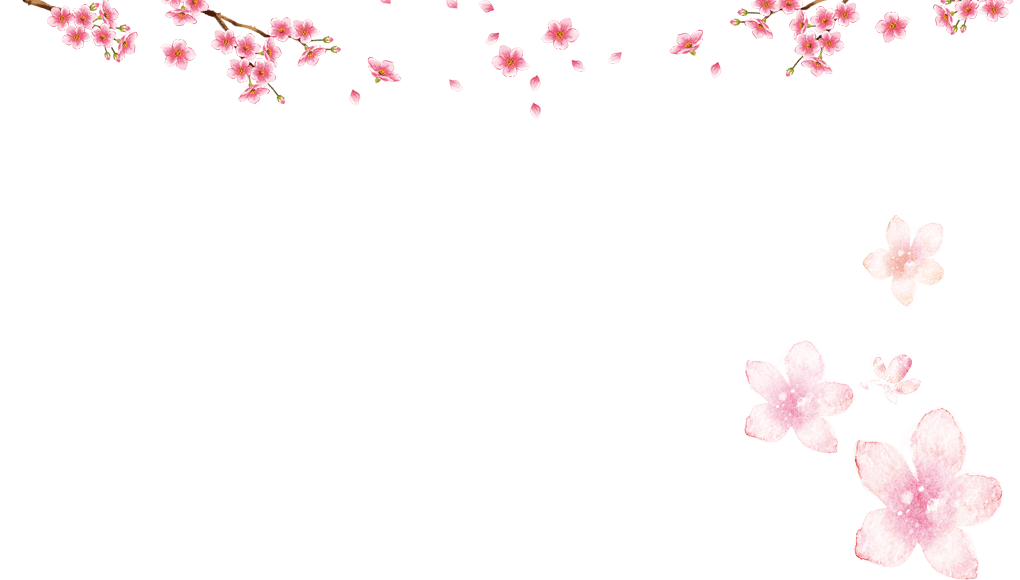 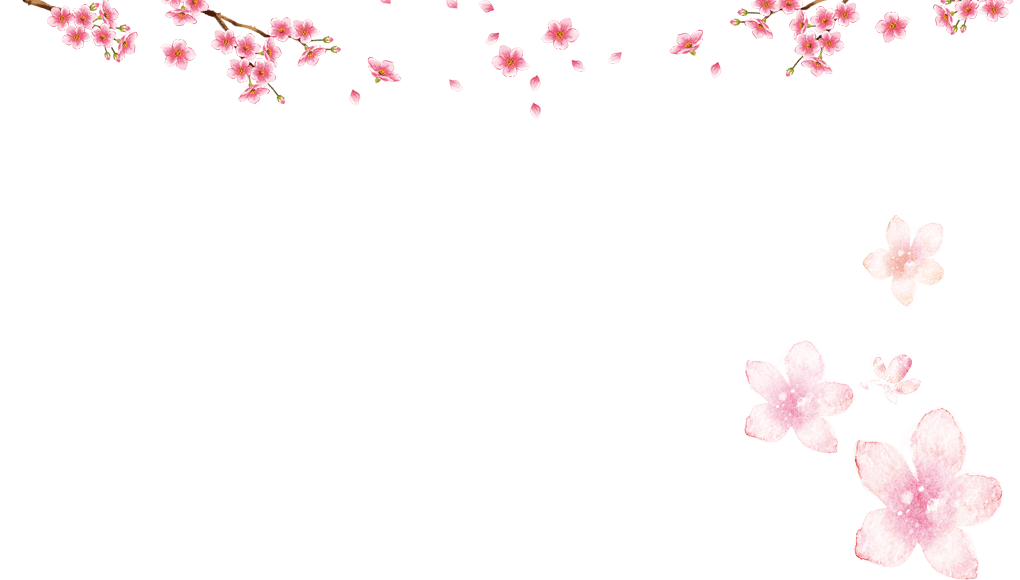 Người ăn mày nói bằng hàm ý: địa ngục 
là chỗ của các nhà giàu.
Bài tập 2 trang 111. Tìm hàm ý của các câu in đậm dưới đây. Cho biết trong mỗi trường hợp, hàm ý đã được tạo ra bằng cách cố ý vi phạm phương châm hội thoại nào.
a) Tuấn hỏi Nam:
– Cậu thấy đội bóng huyện mình chơi có hay không?
    Nam bảo:
– Tớ thấy họ ăn mặc rất đẹp.
b) Lan hỏi Huệ:
– Huệ báo cho Nam, Tuấn và Chi sáng mai đến trường chưa?
– Tớ báo cho Chi rồi. – Huệ đáp.
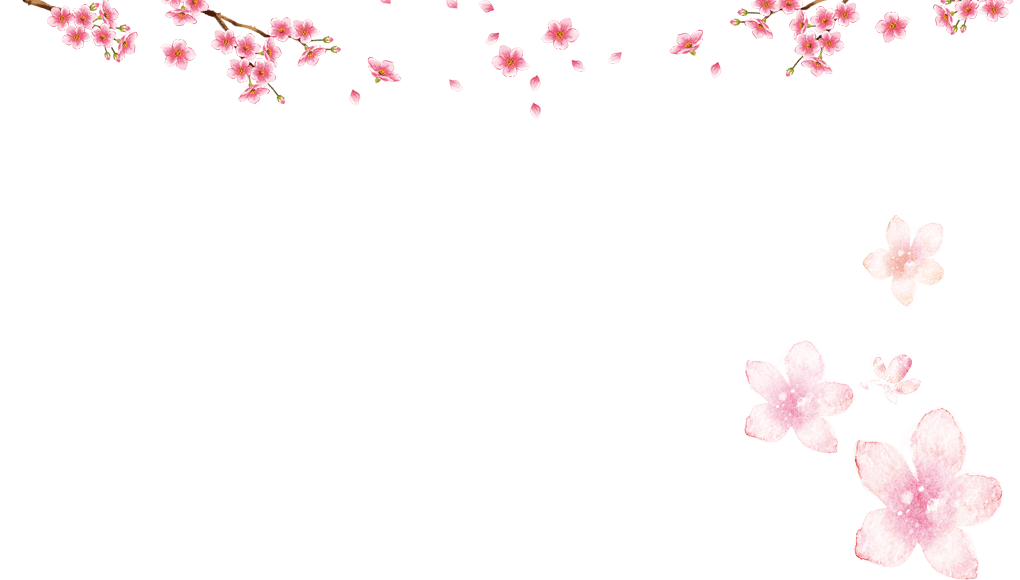 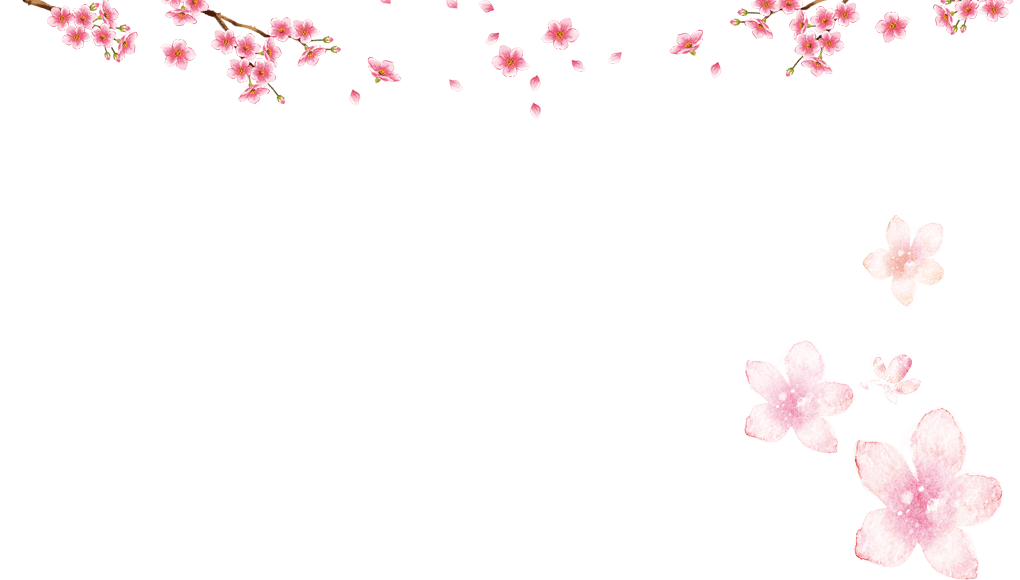 Ôn tập các phương châm hội thoại.
1. Phương châm về lượng
- Câu nói phải có nội dung đúng với yêu cầu giao tiếp.
- Nói đủ: không thiếu, không thừa.
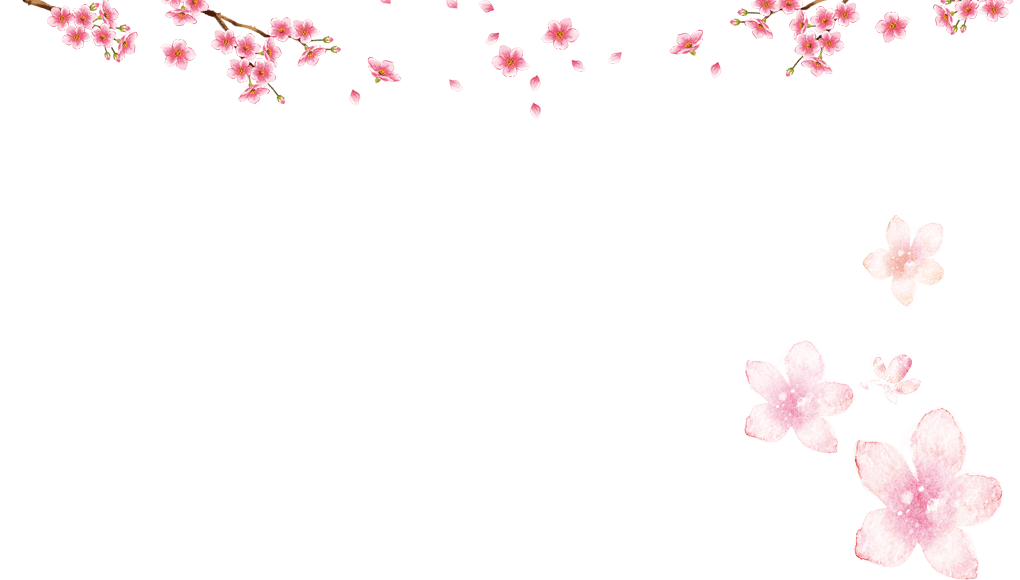 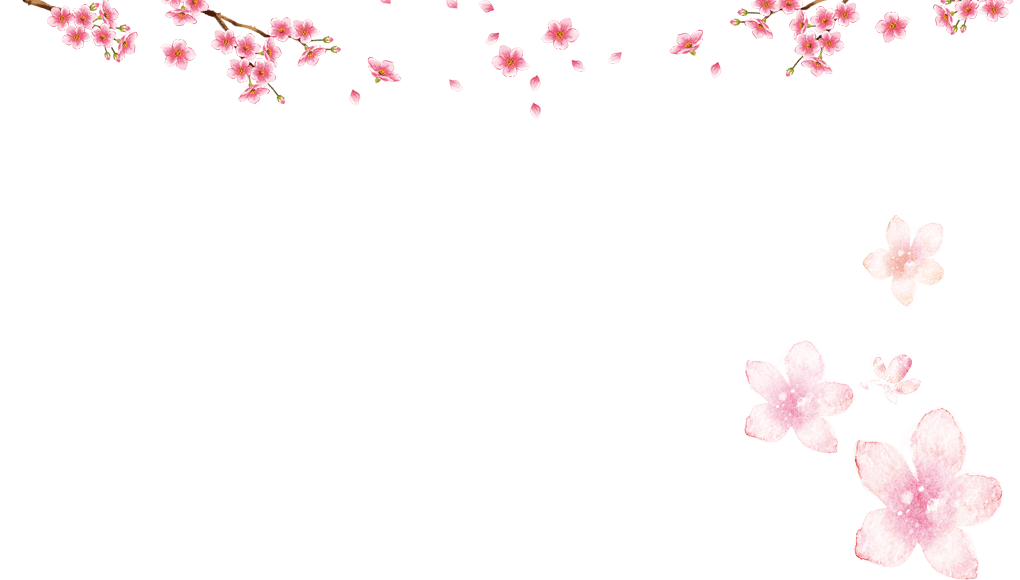 2. Phương châm về chất: Nội dung lời nói phải chính xác, có cơ sở, có bằng chứng.
3. Phương châm quan hệ: Nói đúng đề tài giao tiếp, tránh nói lạc đề
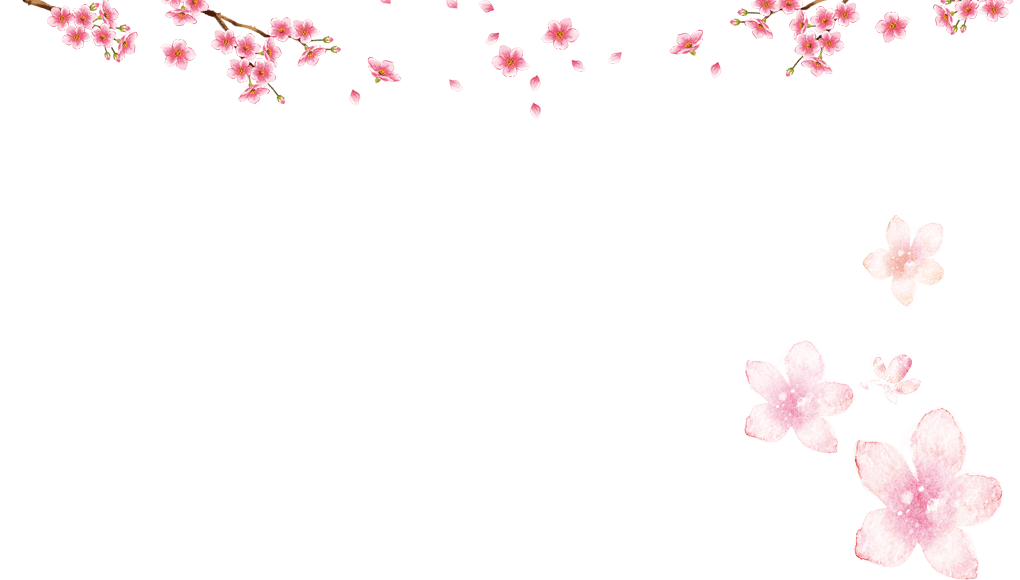 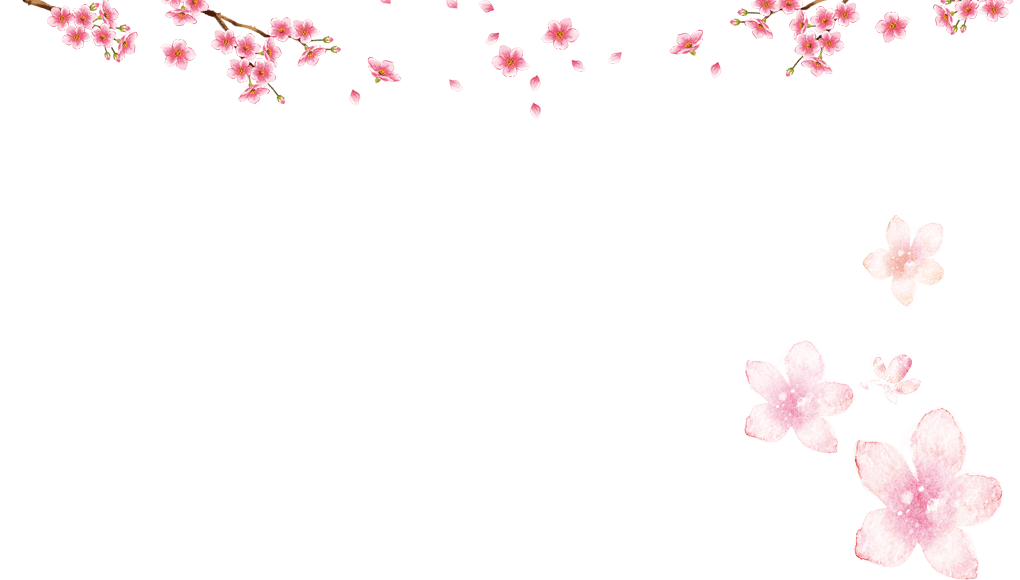 4. Phương châm cách thức: Nói ngắn gọn, rành mạch
5. Phương châm lịch sự: Cần tế nhị và tôn trọng người khác khi giao tiếp
Bài tập 2 trang 111. Tìm hàm ý của các câu in đậm dưới đây. Cho biết trong mỗi trường hợp, hàm ý đã được tạo ra bằng cách cố ý vi phạm phương châm hội thoại nào.
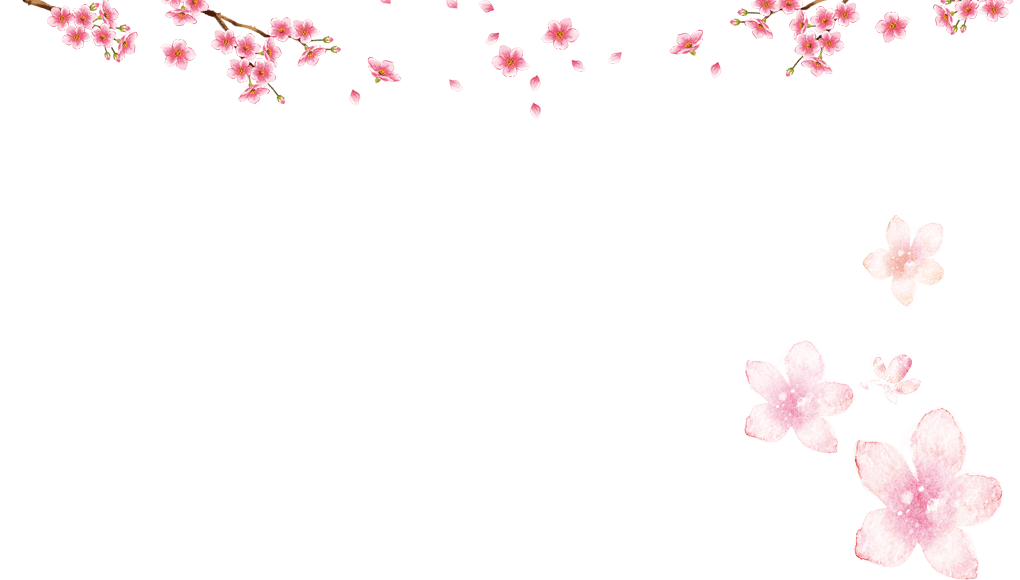 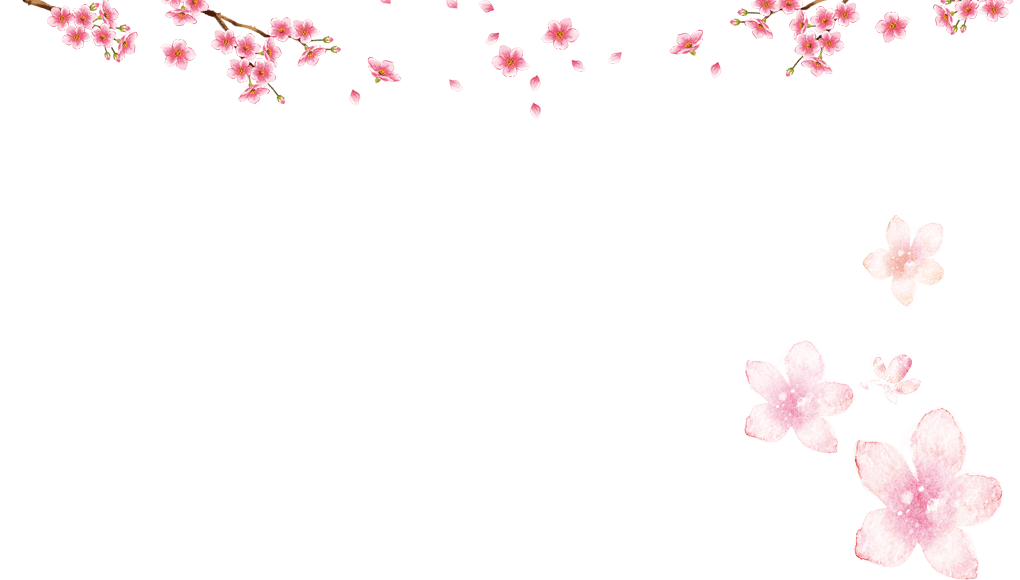 a) Tuấn hỏi Nam:
– Cậu thấy đội bóng huyện mình chơi có hay không?
    Nam bảo:
– Tớ thấy họ ăn mặc rất đẹp.
b) Lan hỏi Huệ:
– Huệ báo cho Nam, Tuấn và Chi sáng mai đến trường chưa?
– Tớ báo cho Chi rồi. – Huệ đáp.
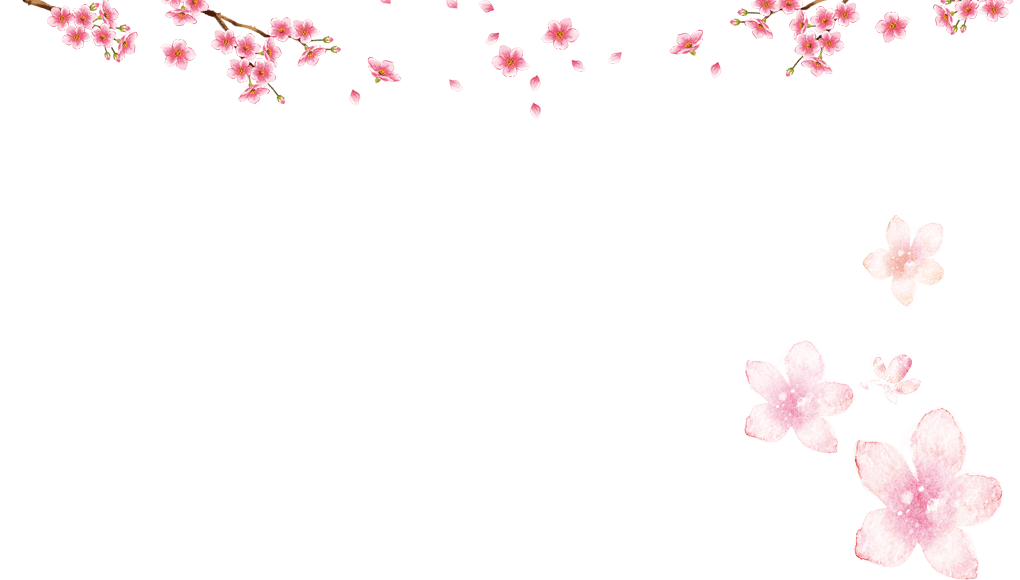 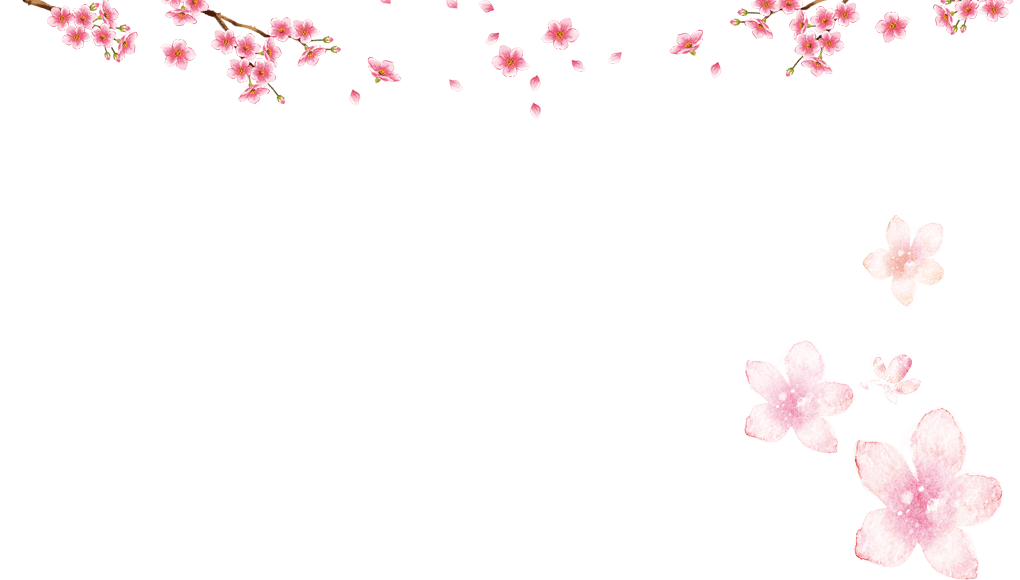 Vi phạm PC quan hệ
Vi phạm PC về lượng
Kiểm tra thường xuyên.
Bài 1. Viết một đoạn văn ngắn (chủ đề tự chọn) trong đó có sử dụng hàm ý (gạch dưới câu có chứa hàm ý, cho biết hàm ý gì?
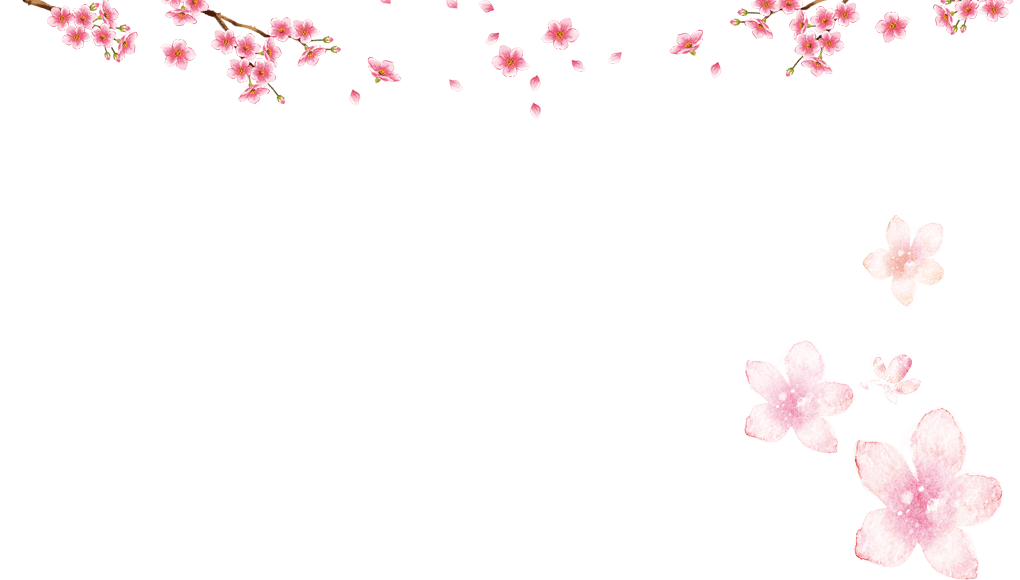 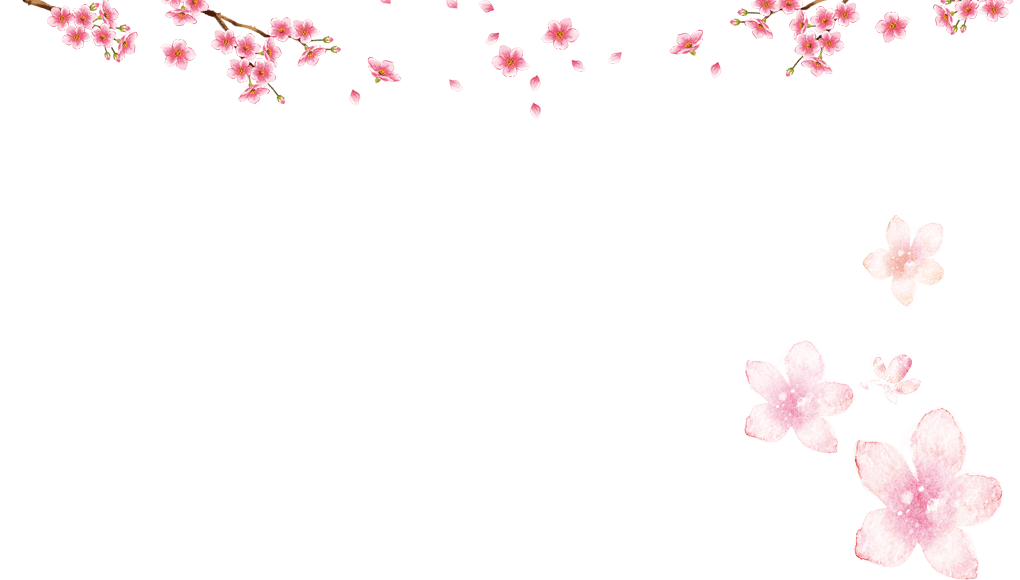 Bài 2. Đọc ngữ liệu sau và trả lời câu hỏi:
   (1) “Có lẽ chỉ những giấc mơ trở về tuổi thơ mới đem lại cho tôi những cảm giác ấm áp, bình yên đến thế…(2) Trong mơ… (3) Tôi
thấy một tôi rơm rớm nước mắt trong buổi chia tay. (4) Xung quanh, bạn bè tôi đều có tâm trạng cả. (5) Đứa khóc thút thít, đứa cười đỏ hoe mắt, đứa bịn rịn lặng thinh... (6) Tất cả nắm tay tôi thật chặt, ôm tôi thật lâu... (7) Giấc mơ tuổi học trò du dương như một bản nhạc Ballad - bản nhạc nhẹ nhàng mà da diết khôn nguôi. (8) Bản nhạc đó mỗi lần kết thúc lại dấy lên trong tôi những bâng
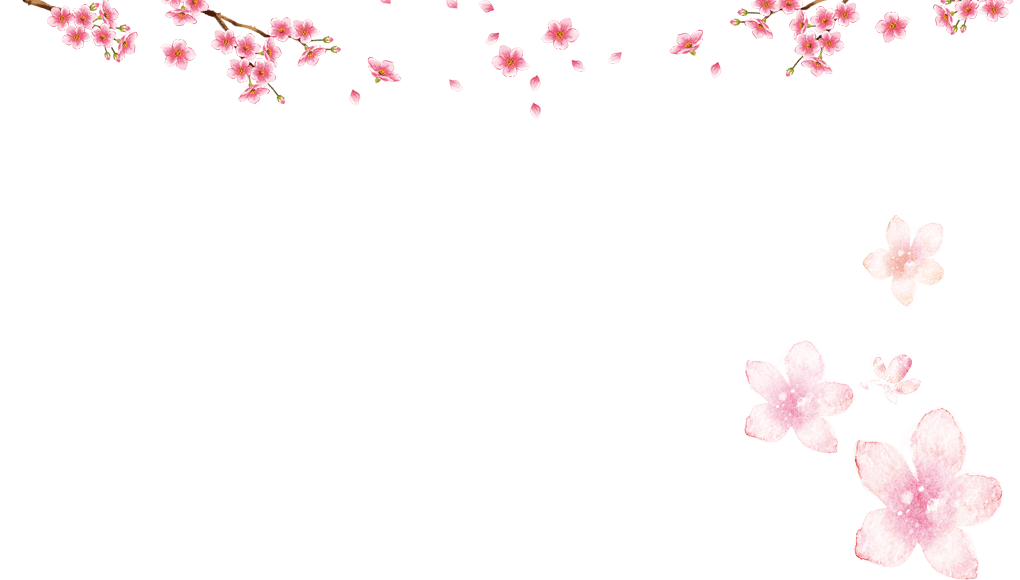 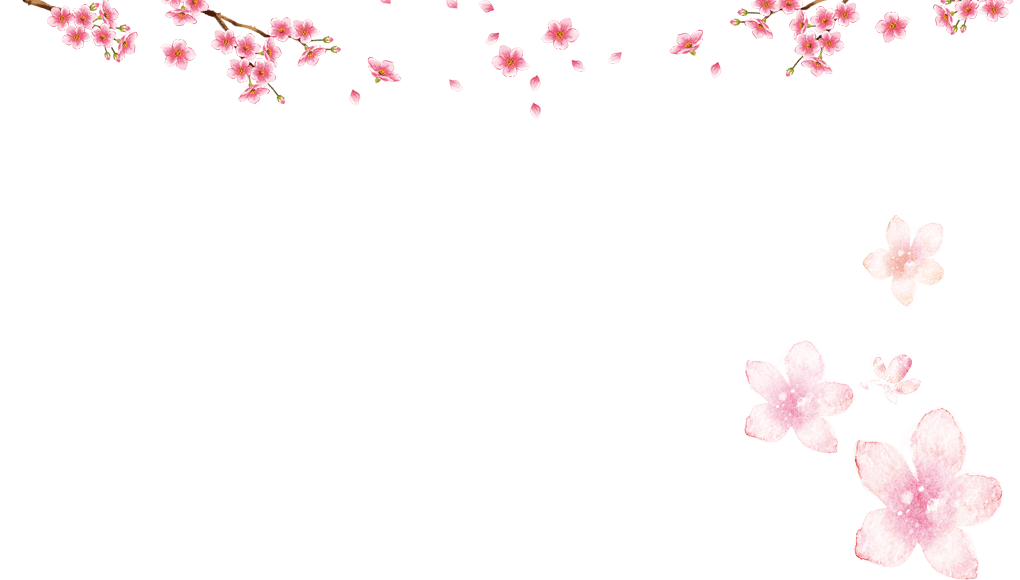 khuâng, tiếc nuối. (9) Nhưng, tôi vẫn thích nghe, thích cảm nhận niềm hạnh phúc hân hoan khi được trở về những năm tháng tuổi thơ, bên mái trường, bên thầy cô, bên bạn bè và những gì thân thương nhất. (10) Dù biết rằng đó chỉ là một giấc mơ...”
(“Có những giấc mơ về lại tuổi học trò” - Đăng Tâm)
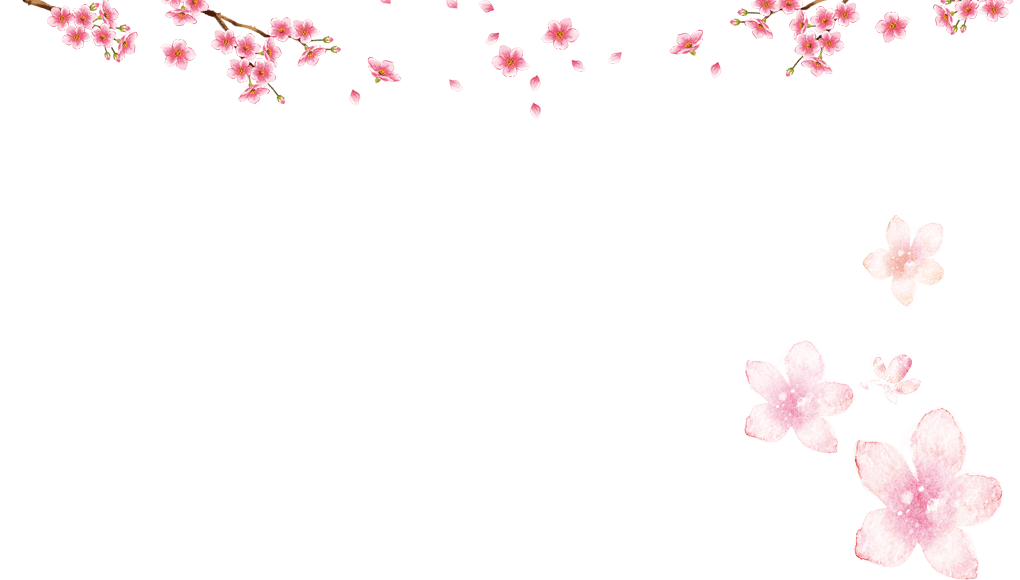 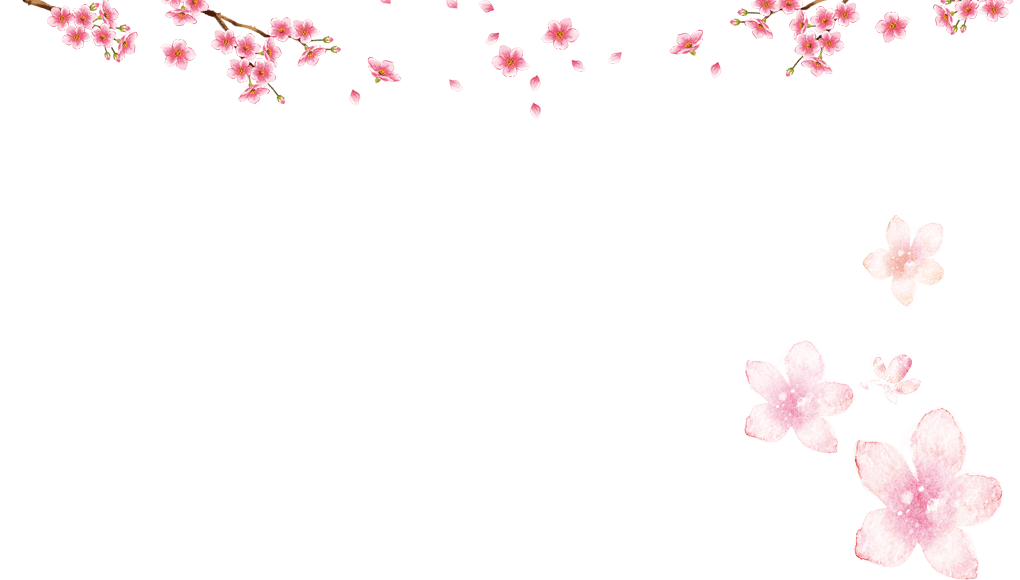 khuâng, tiếc nuối. (9) Nhưng, tôi vẫn thích nghe, thích cảm nhận niềm hạnh phúc hân hoan khi được trở về những năm tháng tuổi thơ, bên mái trường, bên thầy cô, bên bạn bè và những gì thân thương nhất. (10) Dù biết rằng đó chỉ là một giấc mơ...”
(“Có những giấc mơ về lại tuổi học trò” - Đăng Tâm)
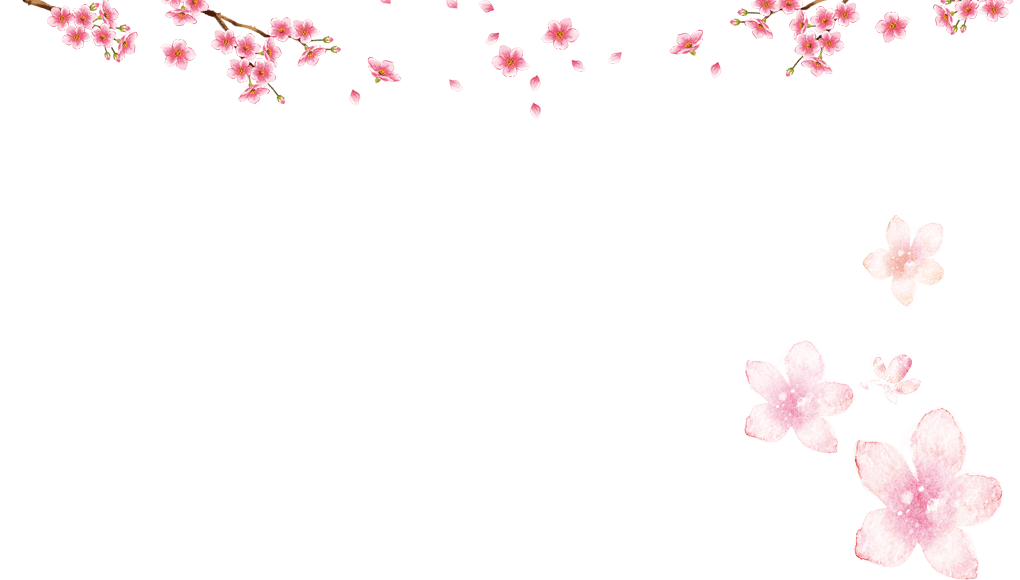 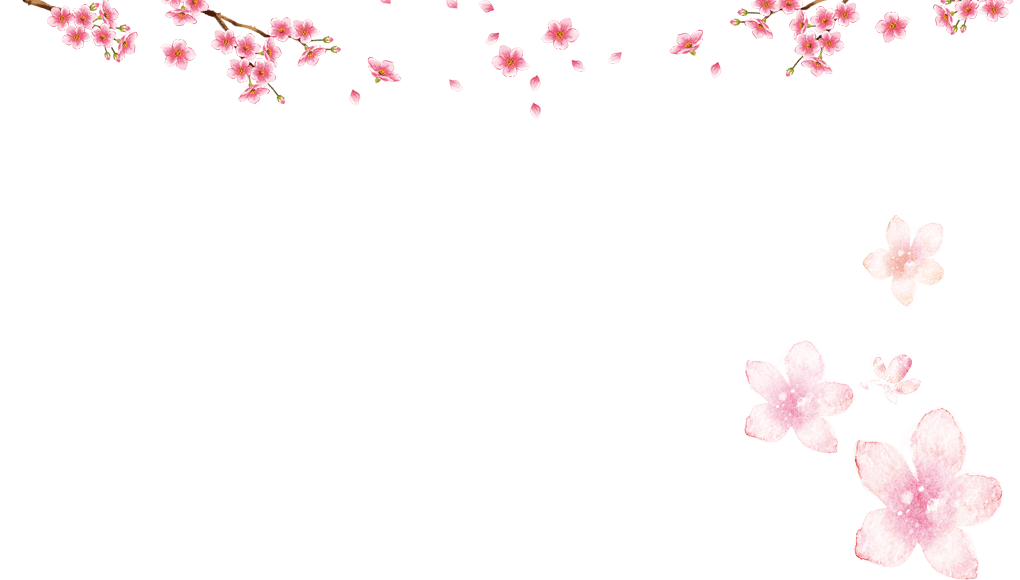 Đáp án
Câu 1. Tìm và chỉ ra các phép liên kết câu.
Câu 2. Câu “Xung quanh, bạn bè tôi đều có tâm trạng cả” mang hàm ý gì? Nêu tác dụng.
Câu 3. Hãy tìm và phân tích tác dụng nghệ thuật của các biện pháp tu từ được Đăng Tâm sử dụng.
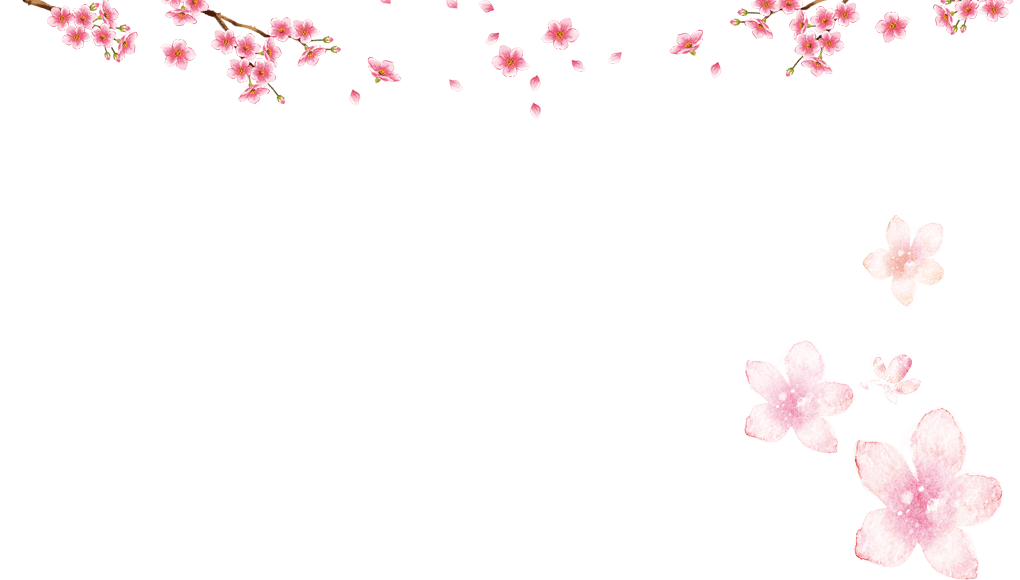 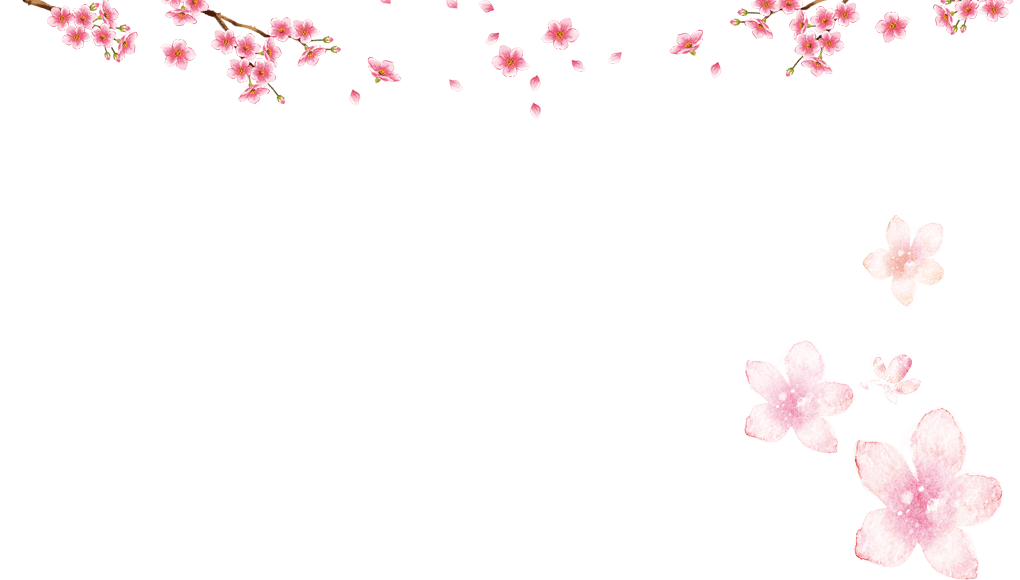 Câu 1. Tìm và chỉ ra các phép liên kết câu.
- Phép thế.
+ “Tất cả” (6) - thế cho những người bạn của nhân vật trữ tình (5) 
+ “Bản nhạc đó” (8) - thế cho “Giấc mơ tuổi học trò”/ “Bản nhạc Ballad”. (7) 
- Phép lặp: tôi, giấc mơ, bản nhạc, tuổi thơ.
- Phép nối: Nhưng (9)  
- Phép liên tưởng: tâm trạng (4) - khóc, cười, bịn rịn... (5)
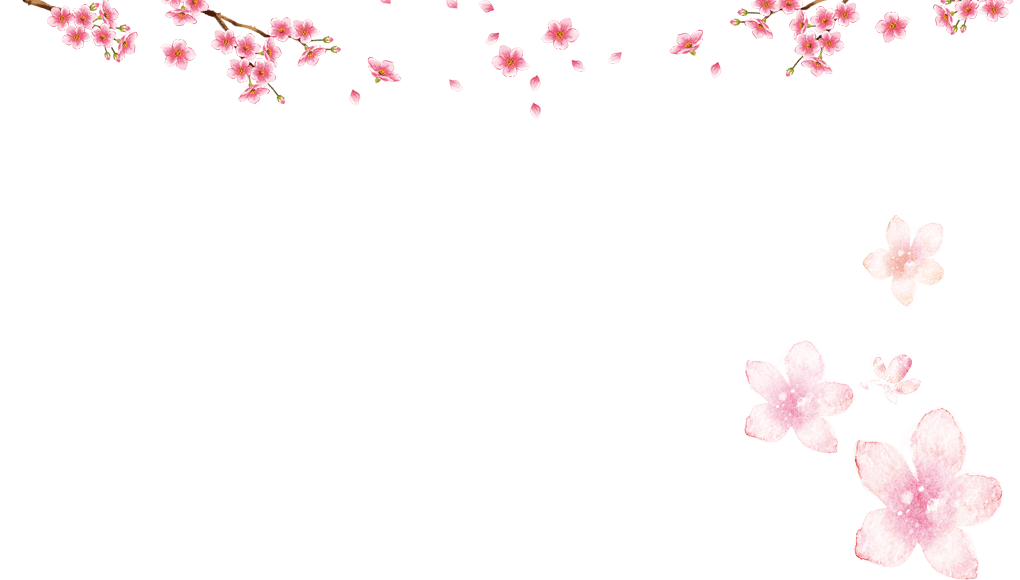 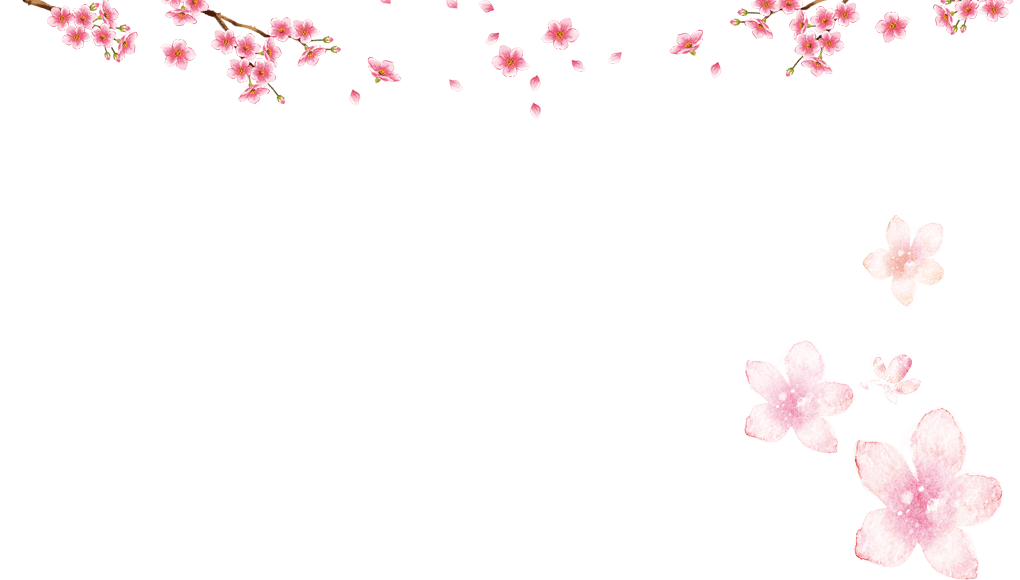 Câu 2. Câu “Xung quanh, bạn bè tôi đều có tâm trạng cả” mang hàm ý gì? Nêu tác dụng.
- Hàm ý: mỗi thành viên lớp trong buổi chia tay đều mang trong mình nỗi buồn khó diễn tả, nỗi buồn phải chia tay bạn bè, thầy cô, chia tay mái trường…
- Tác dụng:
+ Tạo tính hàm súc cho lời nói (lời nói ngắn gọn mà chất chứa nhiều nội dung, ý nghĩa) 
+ Tạo hiệu quả mạnh mẽ, sâu sắc với người nghe.
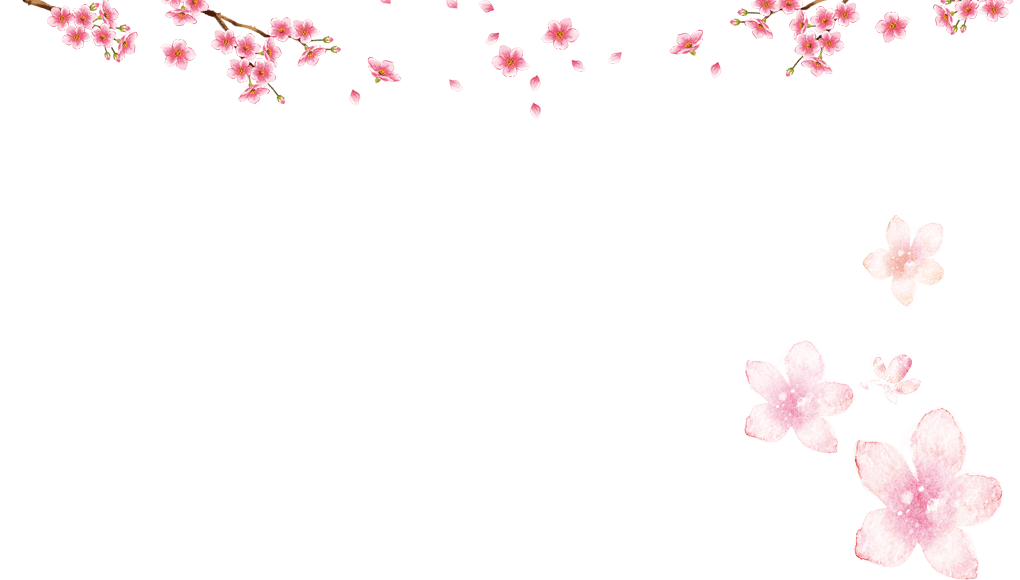 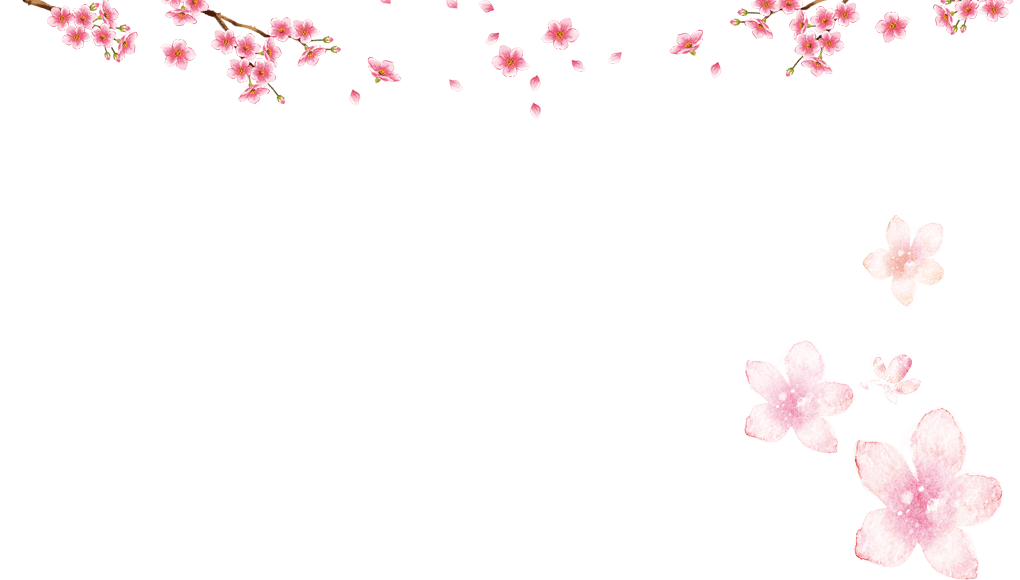 Câu 3. Hãy tìm và phân tích tác dụng nghệ thuật của các biện pháp tu từ được Đăng Tâm sử dụng.
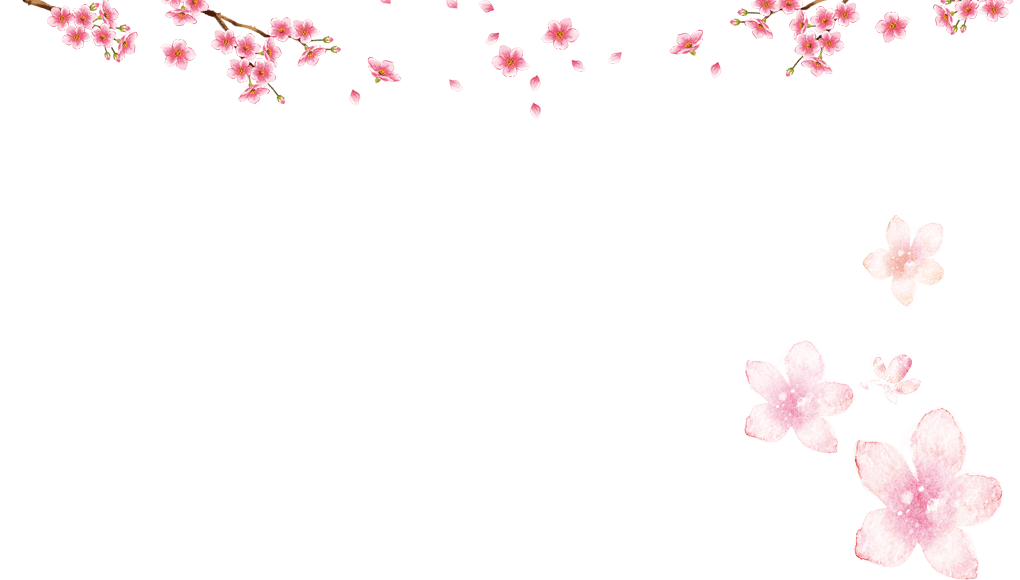 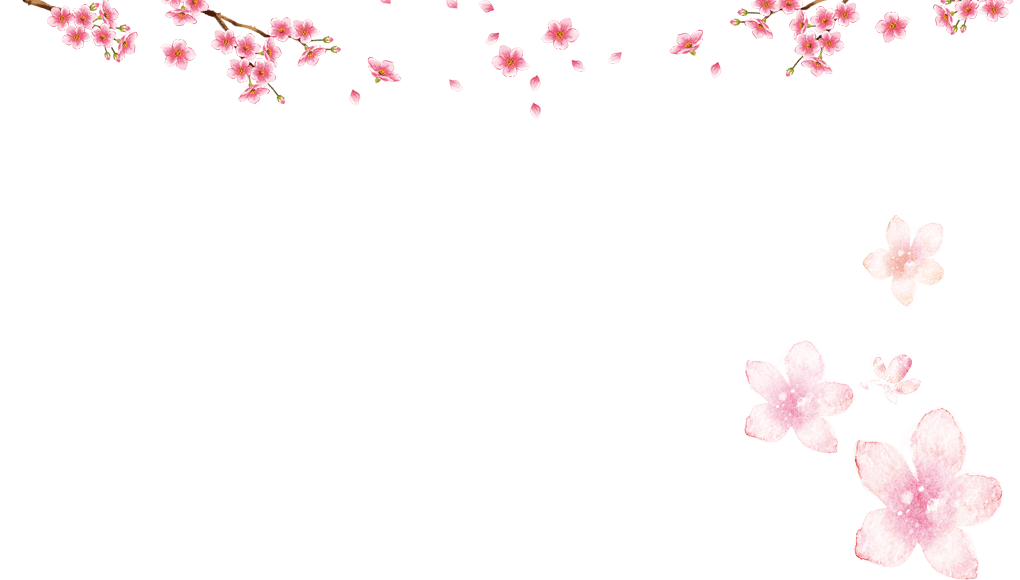 - Liệt kê: Đứa khóc thút thít, đứa cười đỏ hoe mắt, đứa bịn rịn lặng thinh.
- Ẩn dụ: Giấc mơ tuổi học trò du dương (chuyển đổi cảm giác)  
- So sánh: Giấc mơ tuổi học trò du dương như một bản nhạc Ballad...
- Liệt kê: Đứa khóc thút thít, đứa cười đỏ hoe mắt, đứa bịn rịn lặng thinh.
- Ẩn dụ: Giấc mơ tuổi học trò du dương (chuyển đổi cảm giác)  
- So sánh: Giấc mơ tuổi học trò du dương như một bản nhạc Ballad...
* Tác dụng: Việc kết hợp giữa 3 biện pháp tu từ đã làm nổi bật cảm nhận của tác giả về “giấc mơ tuổi học trò”, giấc mơ với nhiều những kỷ niệm vui - buồn của một thời tuổi thơ.
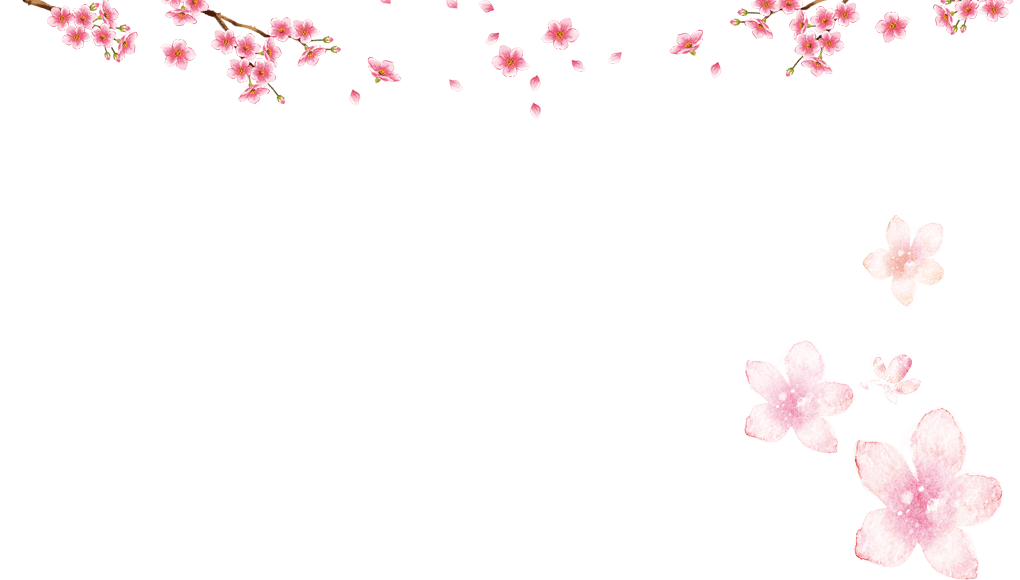 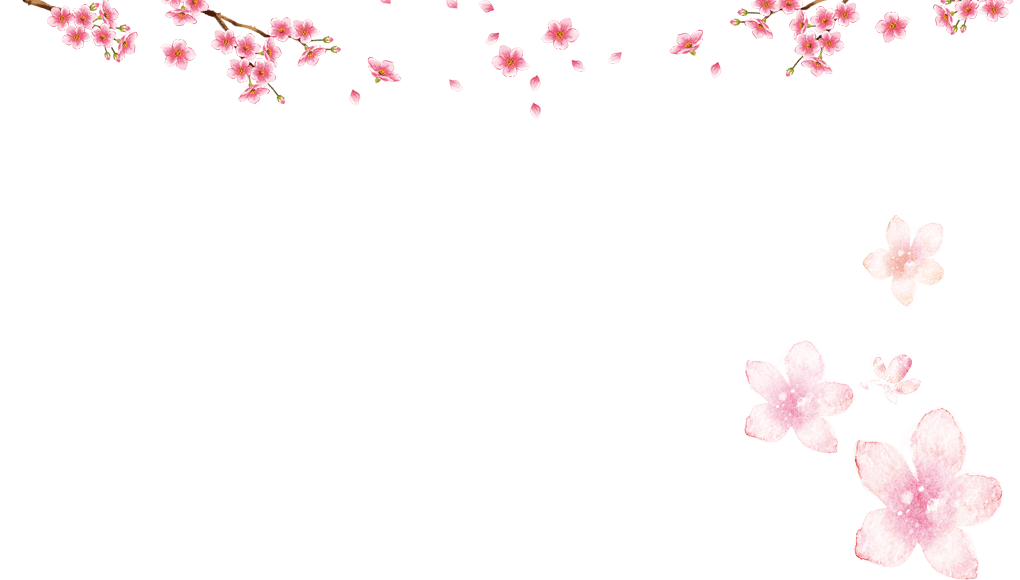 Hướng dẫn học tập
- Ôn kỹ kiến thức tiếng Việt.
- Làm bài tập II.2, trang 110.
- Đọc văn bản “Những ngôi sao xa xôi”, trả lời câu hỏi phần đọc hiểu trang 121
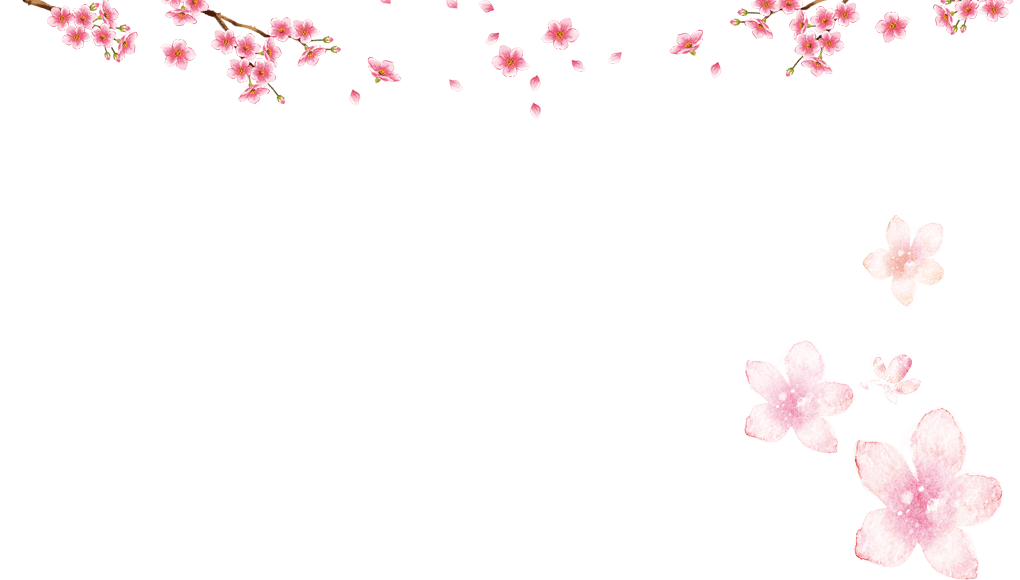 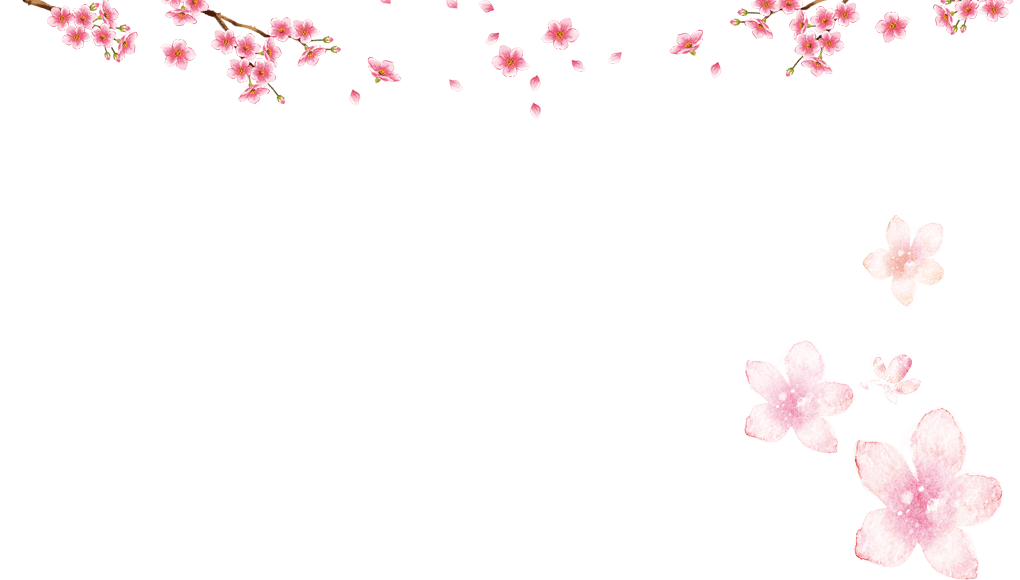 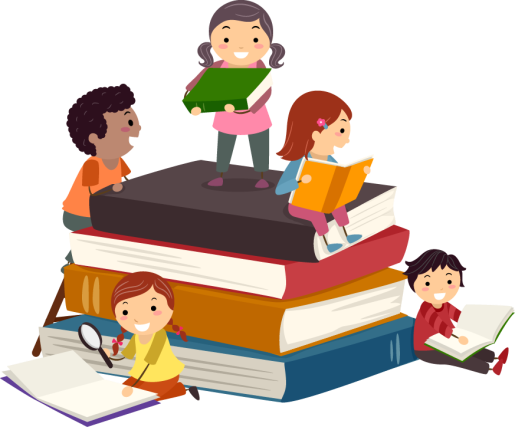